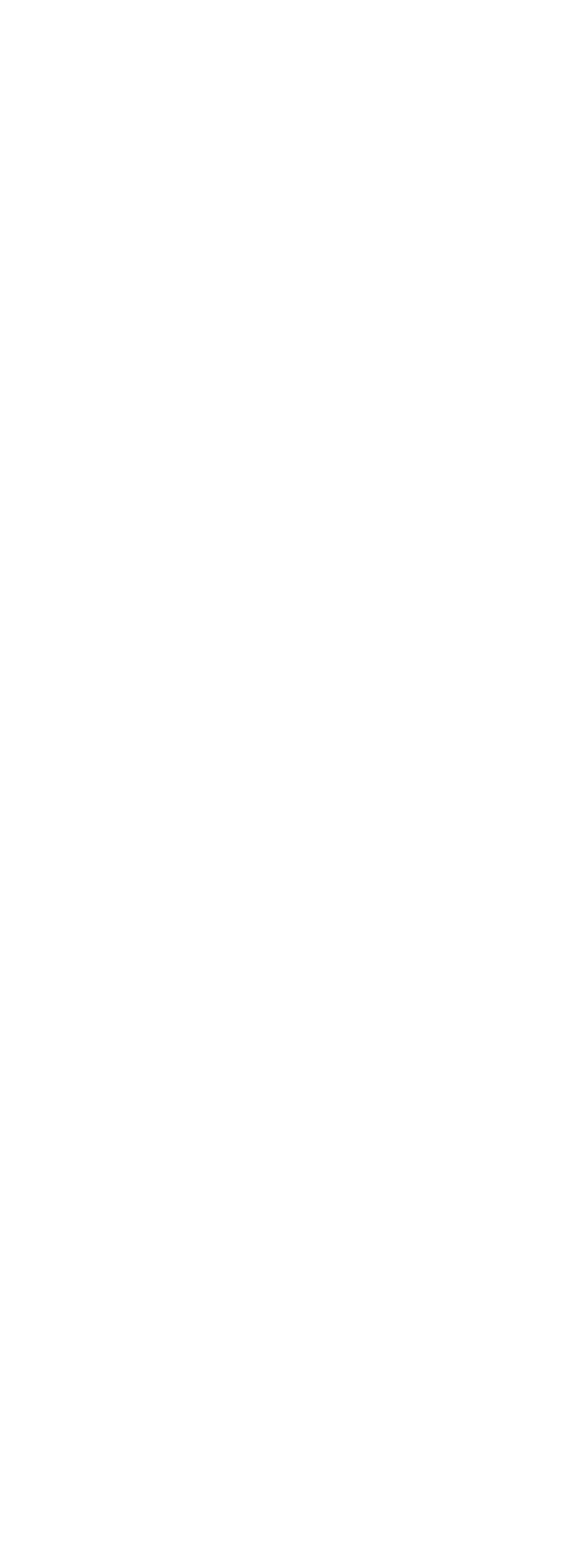 INFORME DE GESTIÓN DE 
SERVICIO  AL CUIDADANO
SEPTIEMBRE 2021
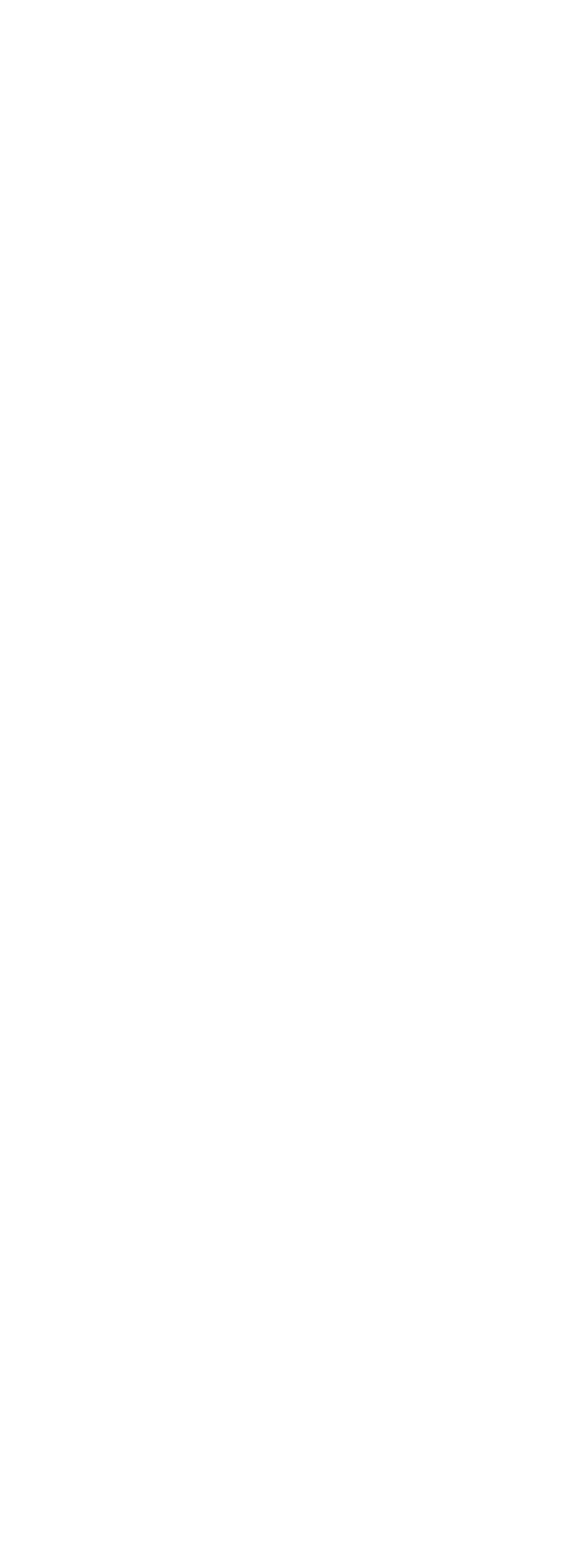 Creado por: 
LORENA CAMACHO NOGUERA
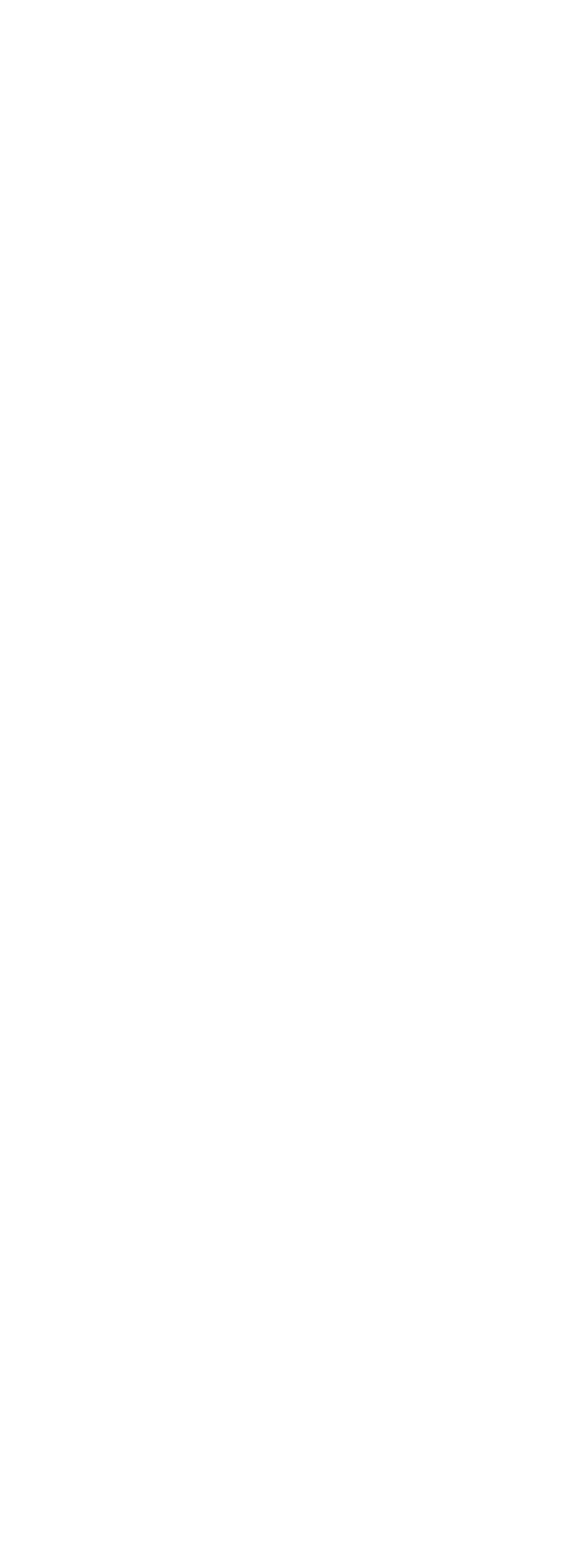 CORPORACIÓN AUTÓNOMA REGIONAL DEL ALTO MAGDALENTA  - CAM
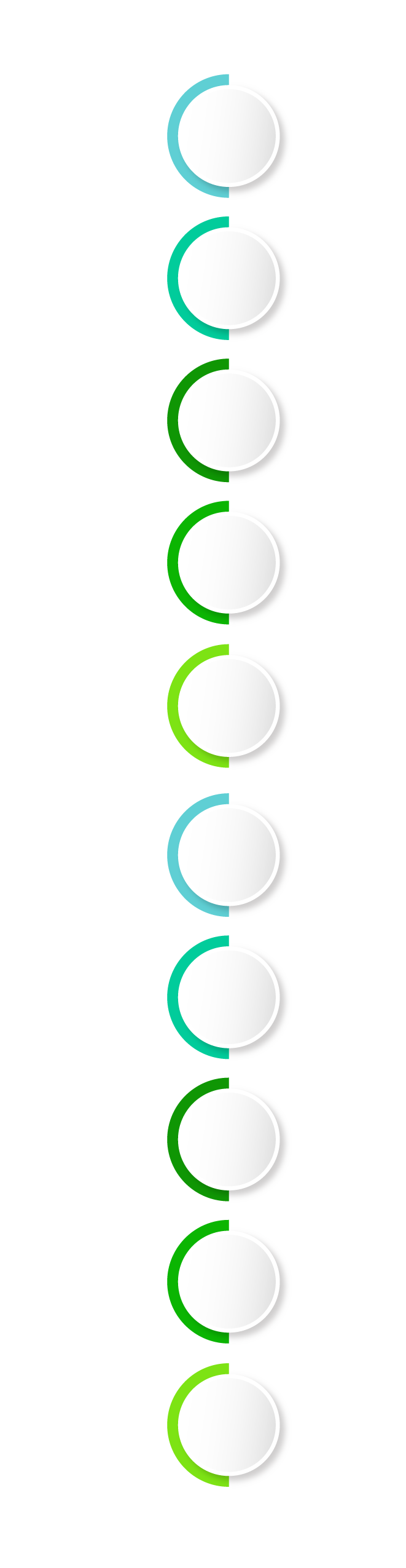 1.
INTRODUCCCIÓN
ACCESO A LA INFORMACIÓN PÚBLICA
2.
PQRSD RECIBIDAS POR MODALIDAD DE PETICIÓN
3.
PQRSD RECIBIDAS EN PERIODOS ANTERIORES – TRIMESTRAL - MENSUAL
4.
PQRSD RECIBIDAS POR CANAL DE ATENCIÓN
5.
PQRSD ASIGNADO POR DEPENDENCIA
6.
SEGUIMIENTO A PQRSD RECIBIDAS
7.
QUEJAS Y RECLAMOS RECIBIDOS
8.
ATENCIÓN CHAT - CAM
9.
SATISFACCIÓN CLIENTE EXTERNO
10.
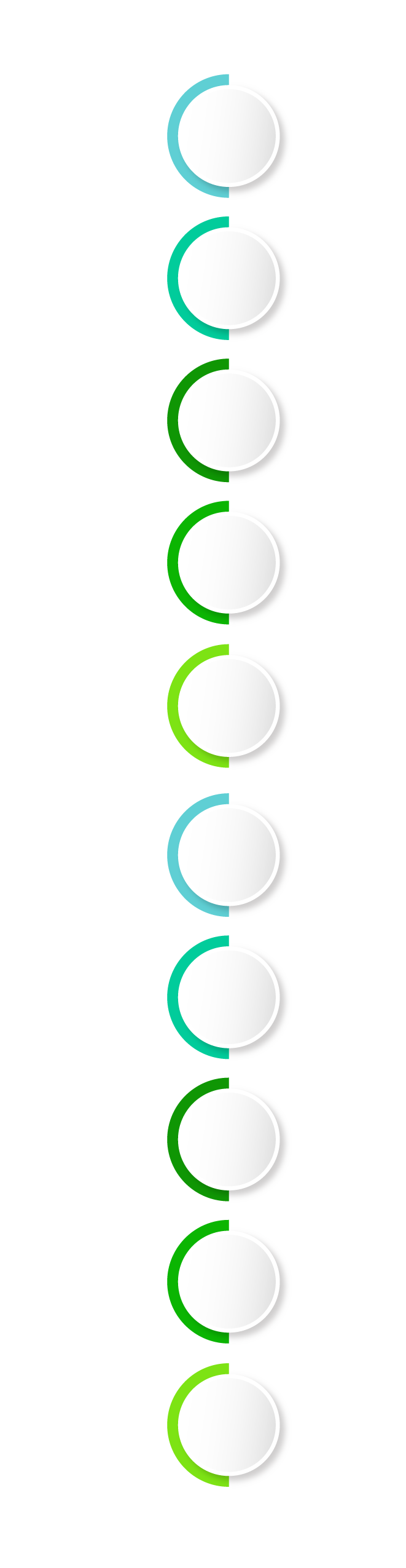 SATISFACCIÓN CLIENTE INTERNO
11.
RECOMENDACIONES
12.
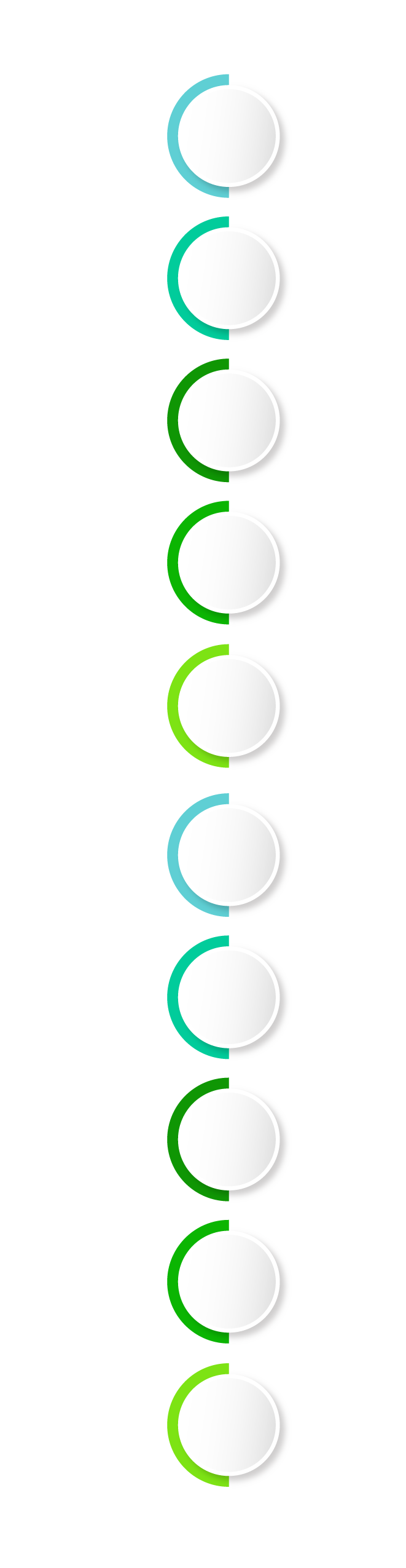 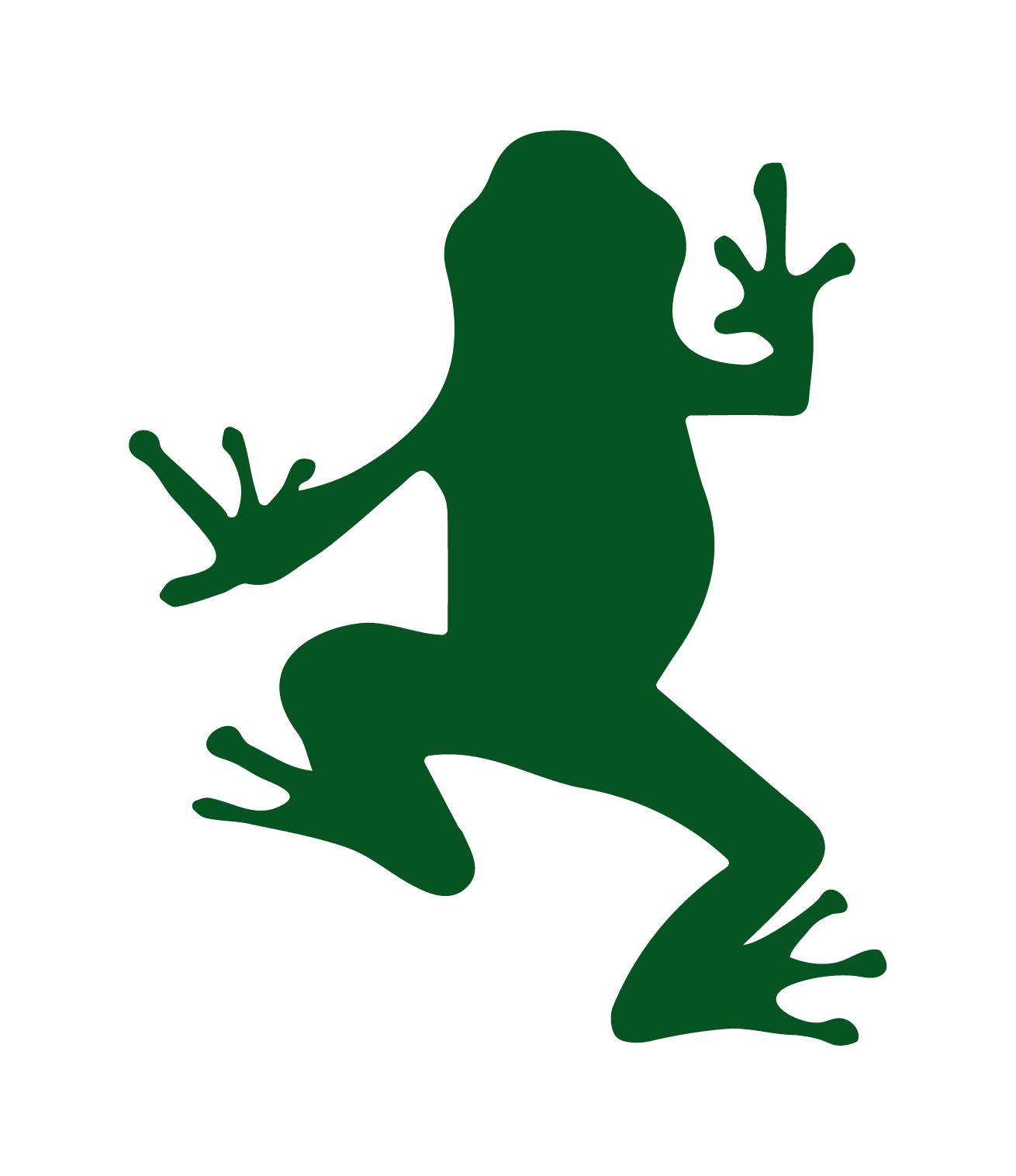 1.
INTRODUCCIÓN
A continuación se presenta el informe de gestión de servicio al ciudadano en el cual se muestran los resultados referentes al seguimiento de Peticiones, Quejas, Reclamos, Sugerencias y Denuncias (PQRSD) recibidas y atendidas por las dependencias de La Corporación Autónoma Regional del Alto Magdalena – CAM, a través de los diferentes canales de atención y la satisfacción al usuario externo e interno en la sede principal y sus direcciones territoriales ubicadas en el Centro, Oriente y Sur del departamento del Huila, durante el periodo comprendido entre el 1 de julio y el 30 de septiembre del 2021 con el fin de determinar la oportunidad de las respuestas y formular las recomendaciones a la Alta dirección y a los responsables de los procesos, que conlleven al mejoramiento continuo de la Corporación y con ellas afianzar la confianza del ciudadano en las entidades del estado.
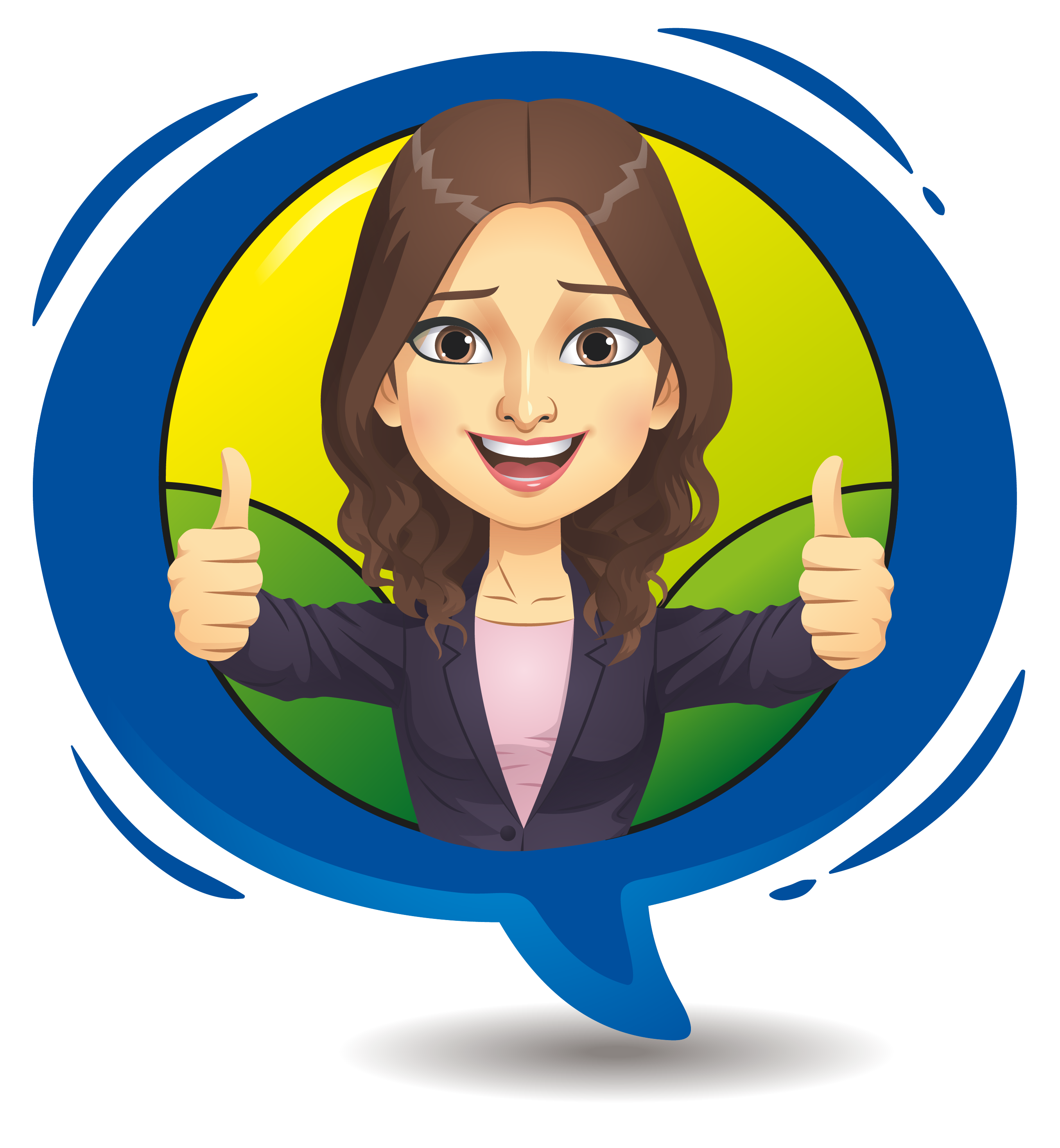 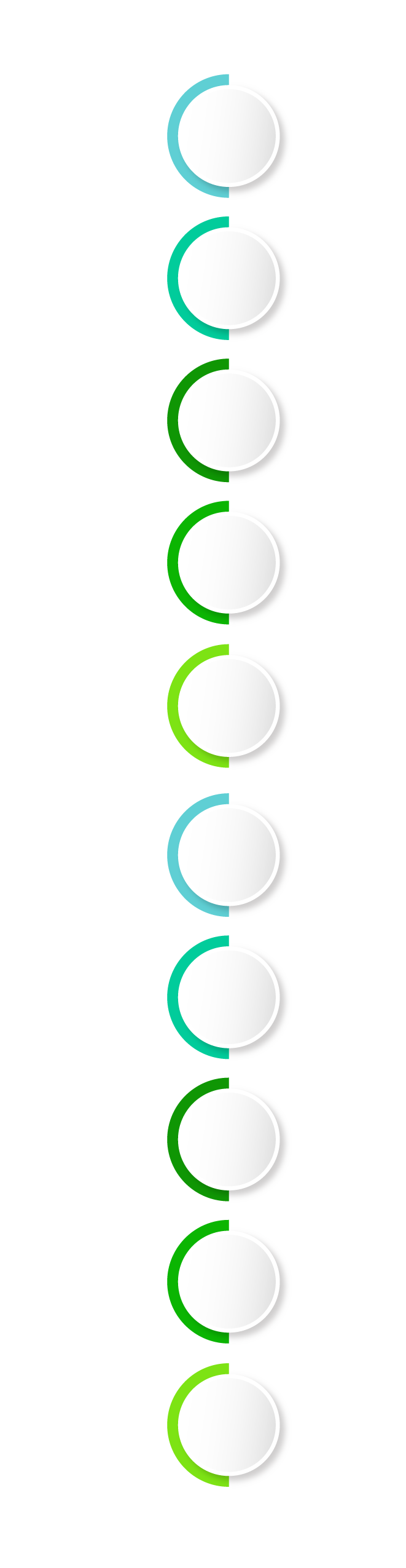 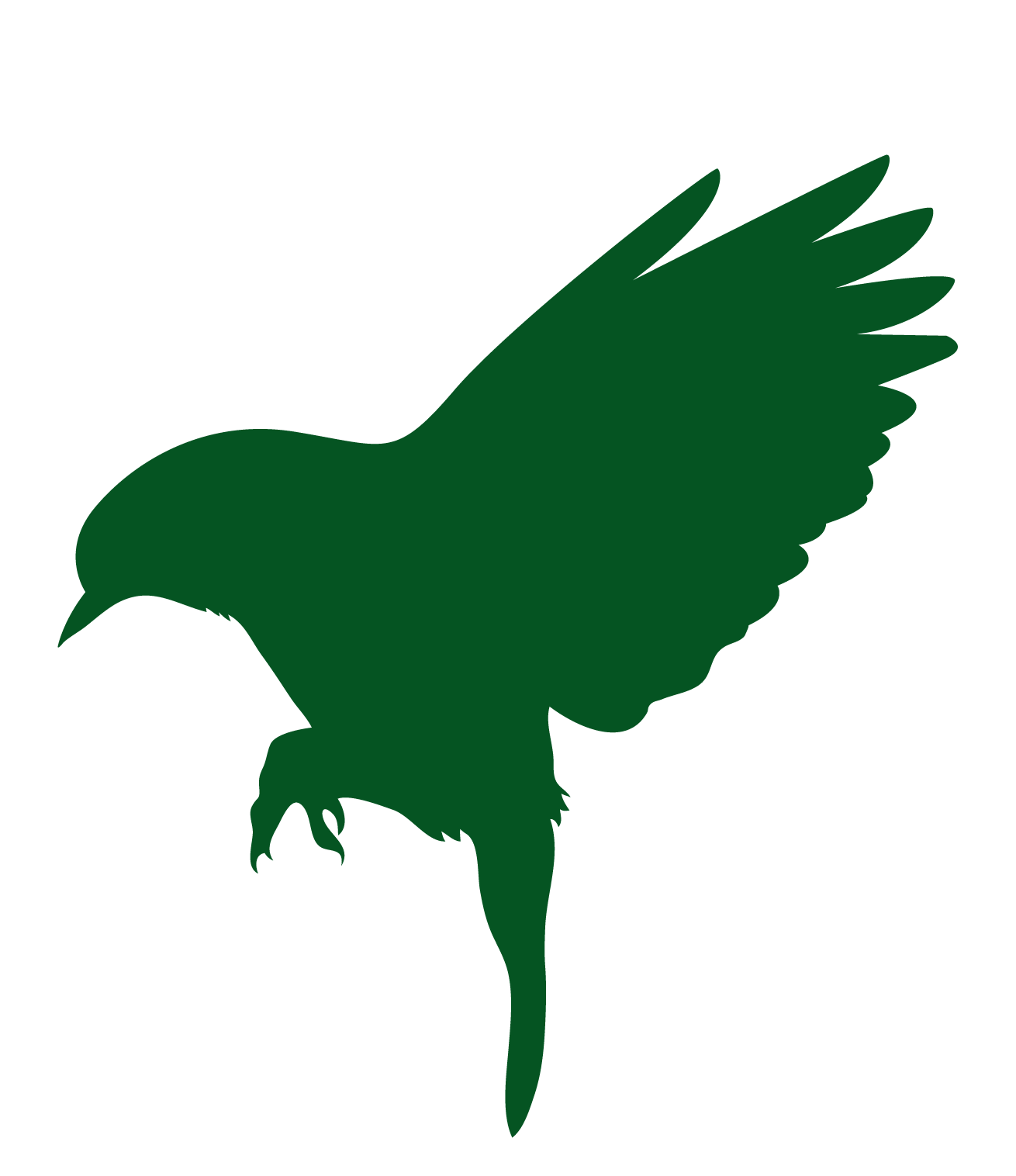 2.
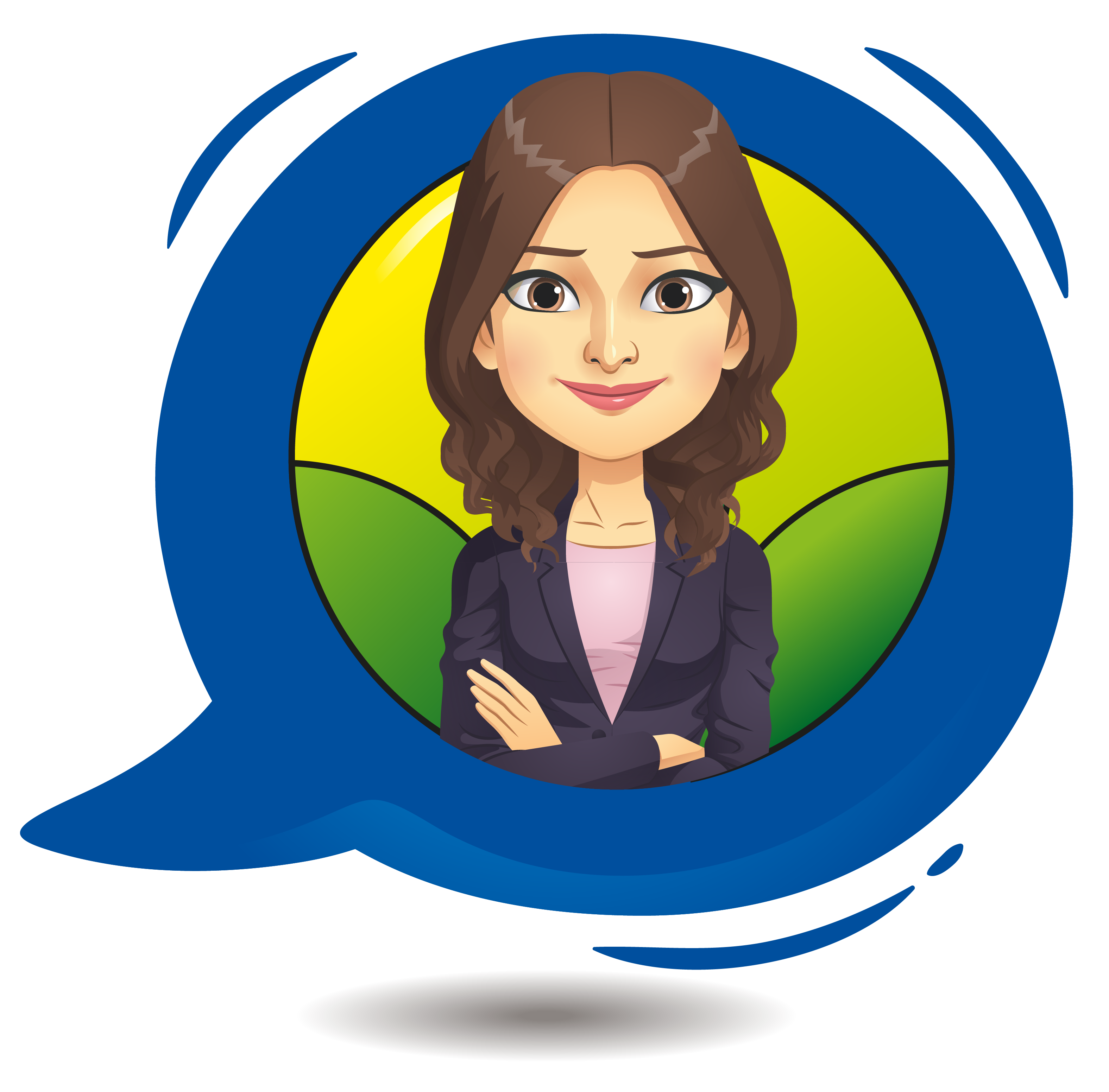 ACCESO A LA 
INFORMACIÓN PUBLICA
En desarrollo del Plan Anticorrupción y de Atención al Ciudadano 2021 de la Corporación Autónoma Regional  del Alto Magdalena CAM, y de conformidad con lo establecido en la Ley 1712 de 2014, «Por medio de la cual se crea la Ley de Transparencia y del Derecho de Acceso a la Información Pública Nacional y se dictan otras disposiciones», las entidades deben publicar en su sitio web las diferentes categorías de información; por lo cual se informa que en el portal web www.cam.gov.co, se encuentra disponible dicha información y con acceso directo, para que los usuarios consulten los temas de su interés. 
 
De acuerdo con los datos consolidados en los diferentes canales de atención, durante el tercer trimestre del año 2021, se recibieron 10.446 PQRSD. Teniendo en cuenta lo reportado por las dependencias a las cuales les fueron asignadas peticiones, no se negó el acceso a ninguna de ellas.
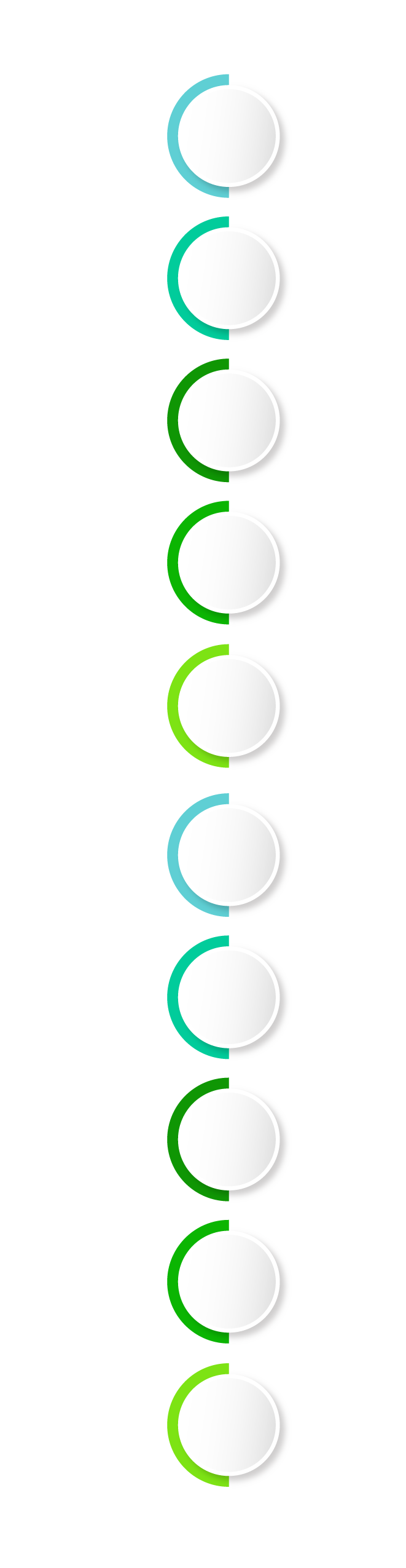 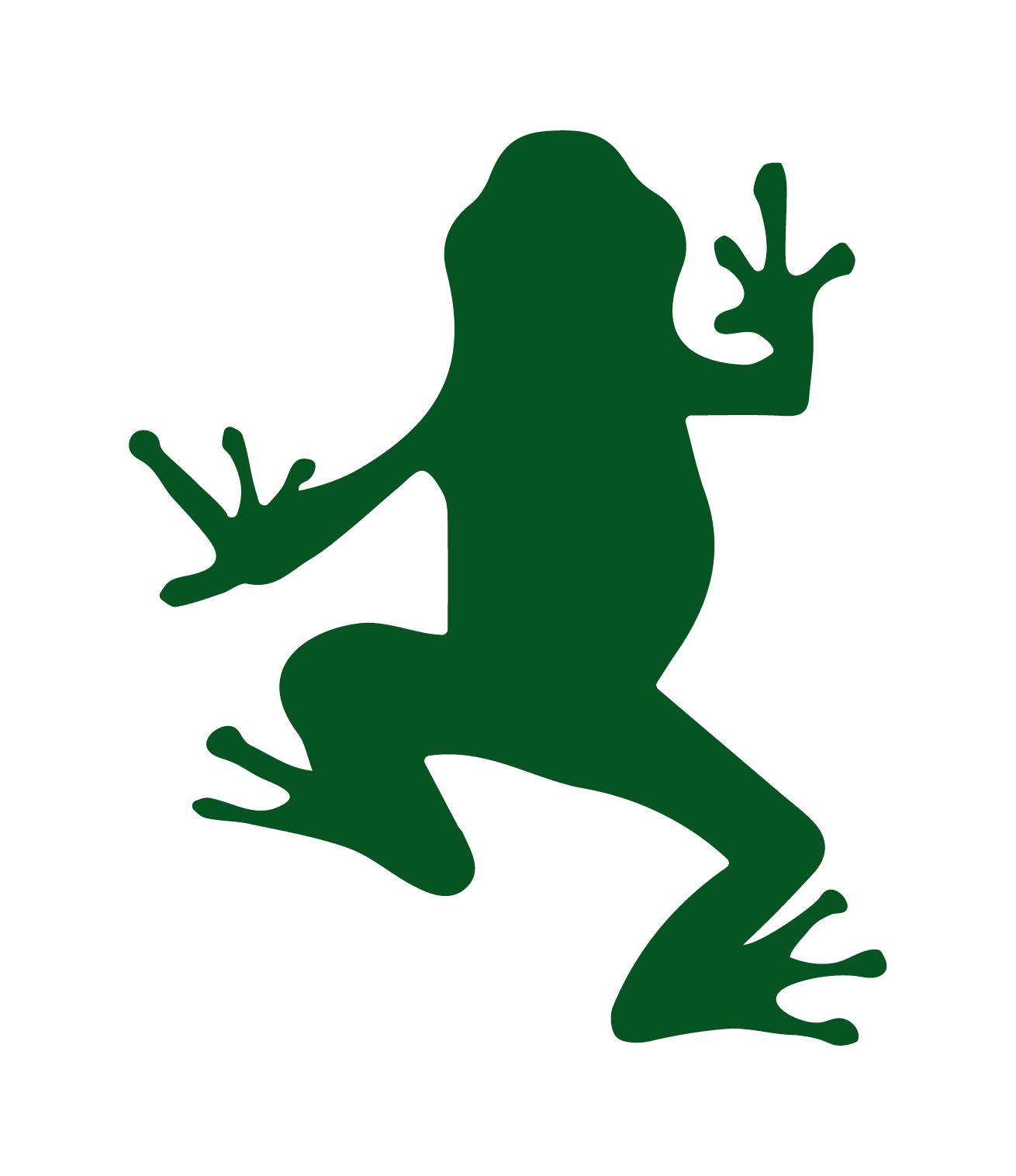 3.
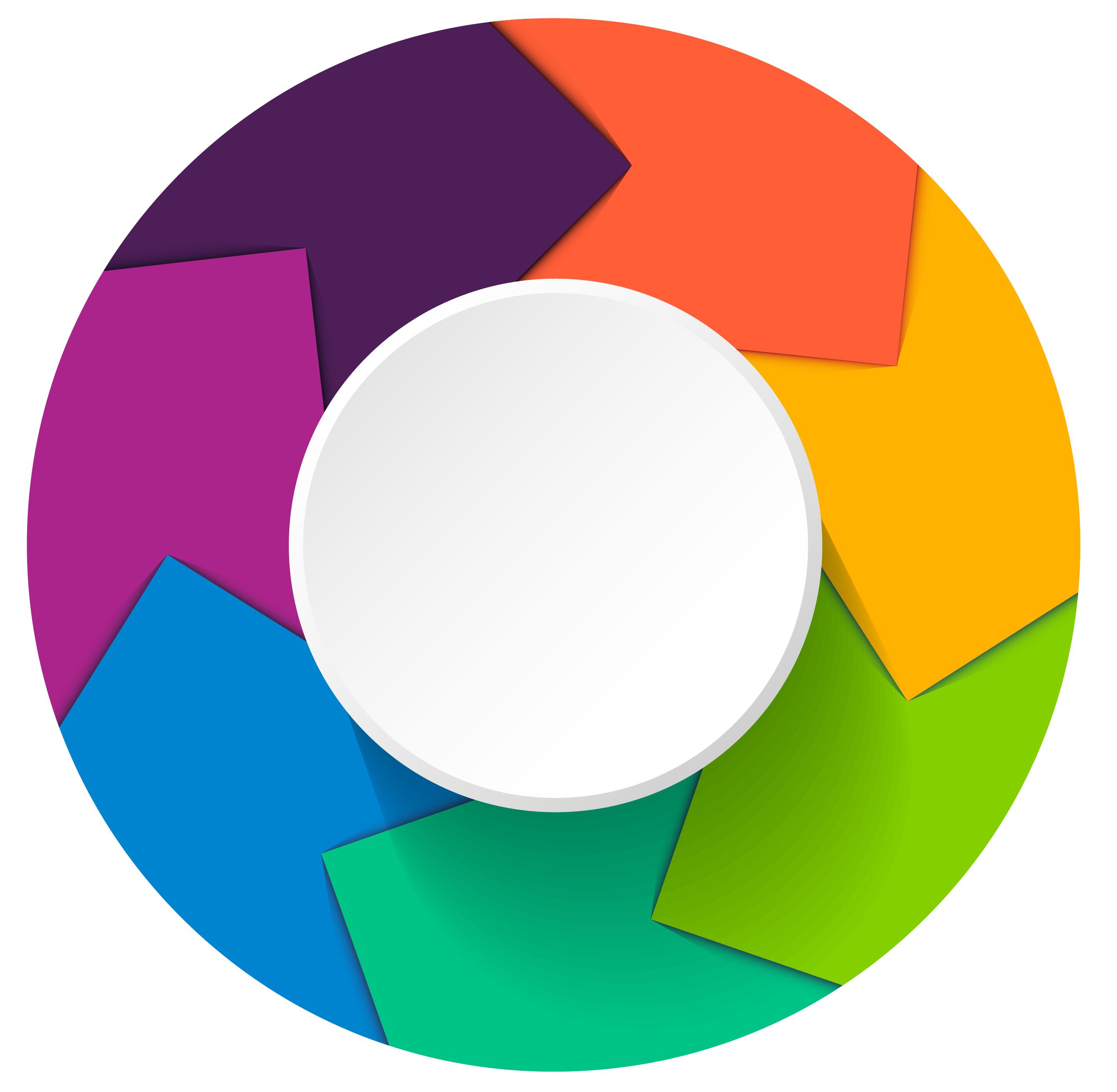 PQRS RECIBIDAS POR MODALIDAD DE PETICIÓN
9
0
QUEJAS
RECLAMOS
0,1 %
146
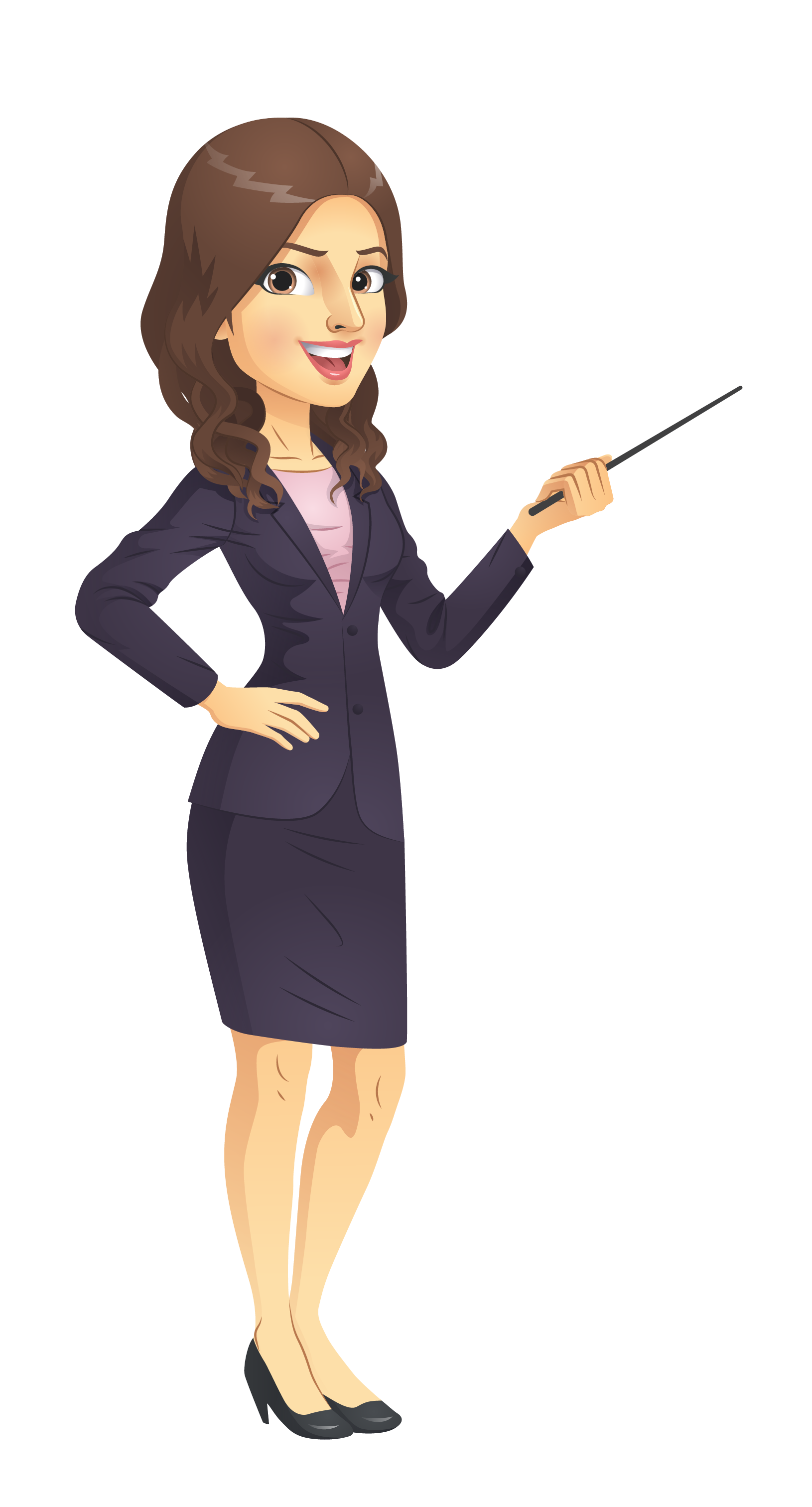 1.339
SOLICITUDES DE INFORMACIÓN
10.446
Recibidas en el trimestre
100%
DENUNCIAS AMBIENTALES
1,4 %
12,8 %
2.088
1.479
SOLICITUDES DE CARÁCTER GENERAL
TRÁMITES AMBIENTALES
20%
5.385
14,2 %
TRÁMITES QUE NO REQUIEREN RESPUESTA
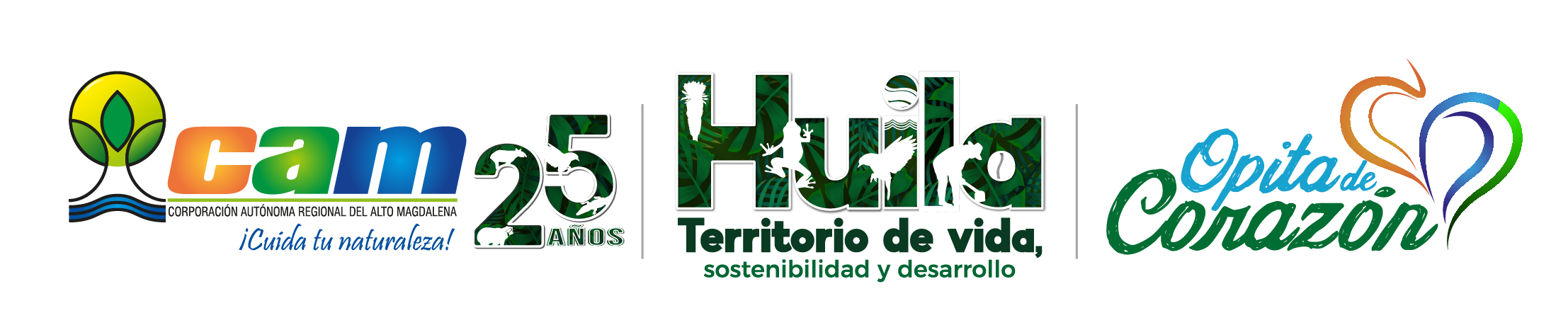 51,6 %
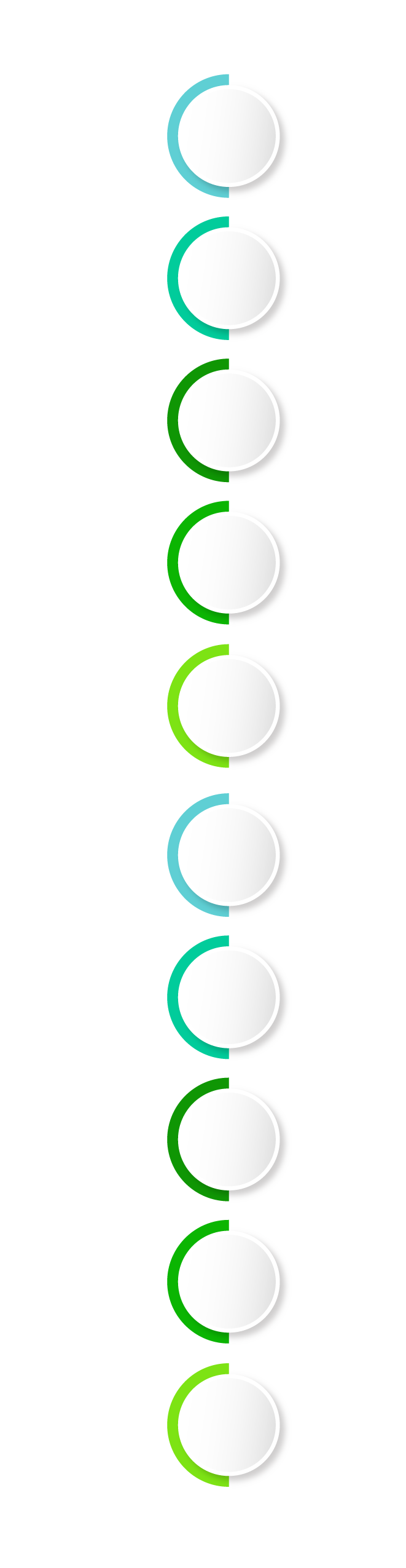 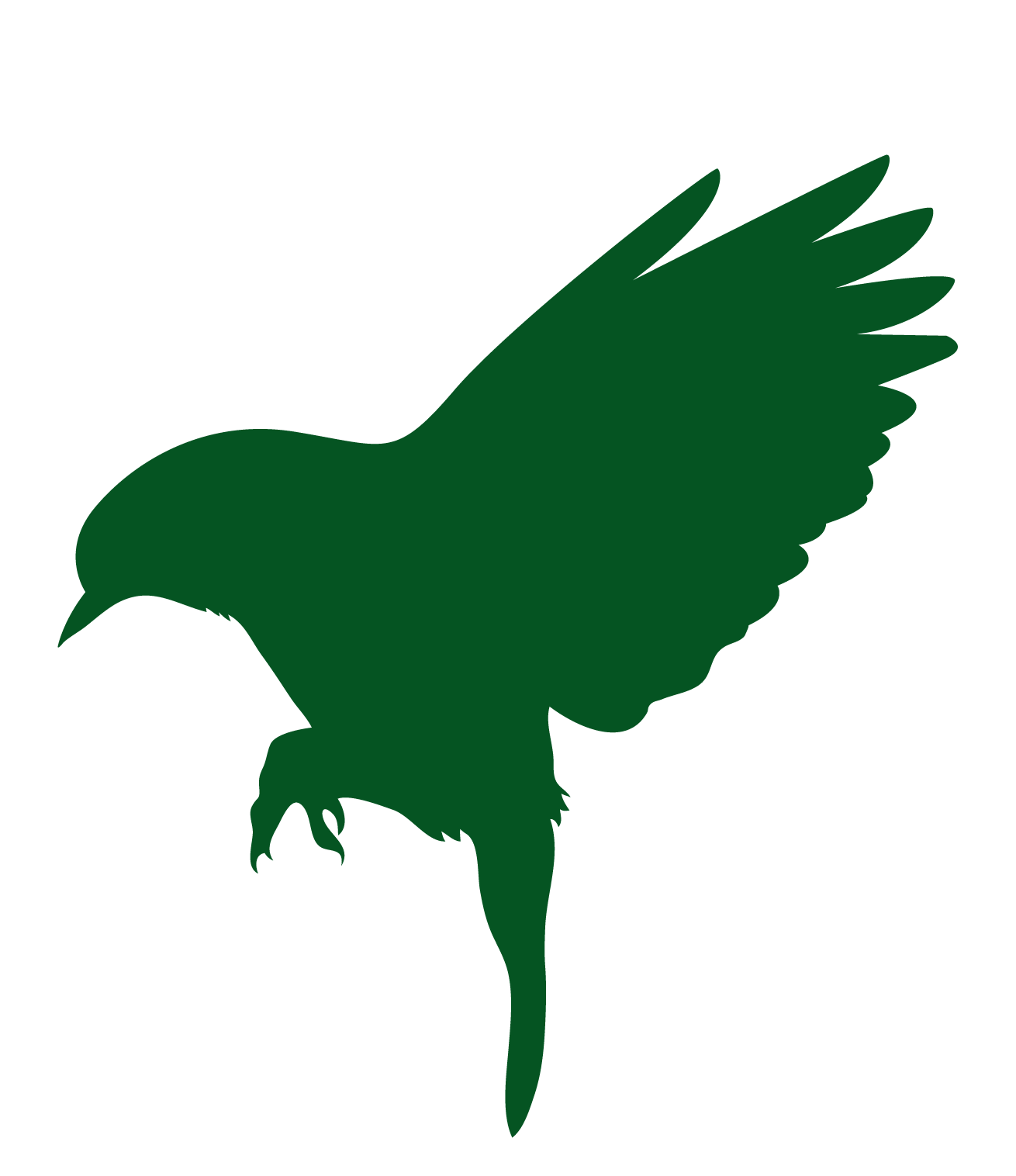 4.
COMPARATIVO DE PQRSD RECIBIDAS  EN PERIODOS ANTERIORES - TRIMESTRAL
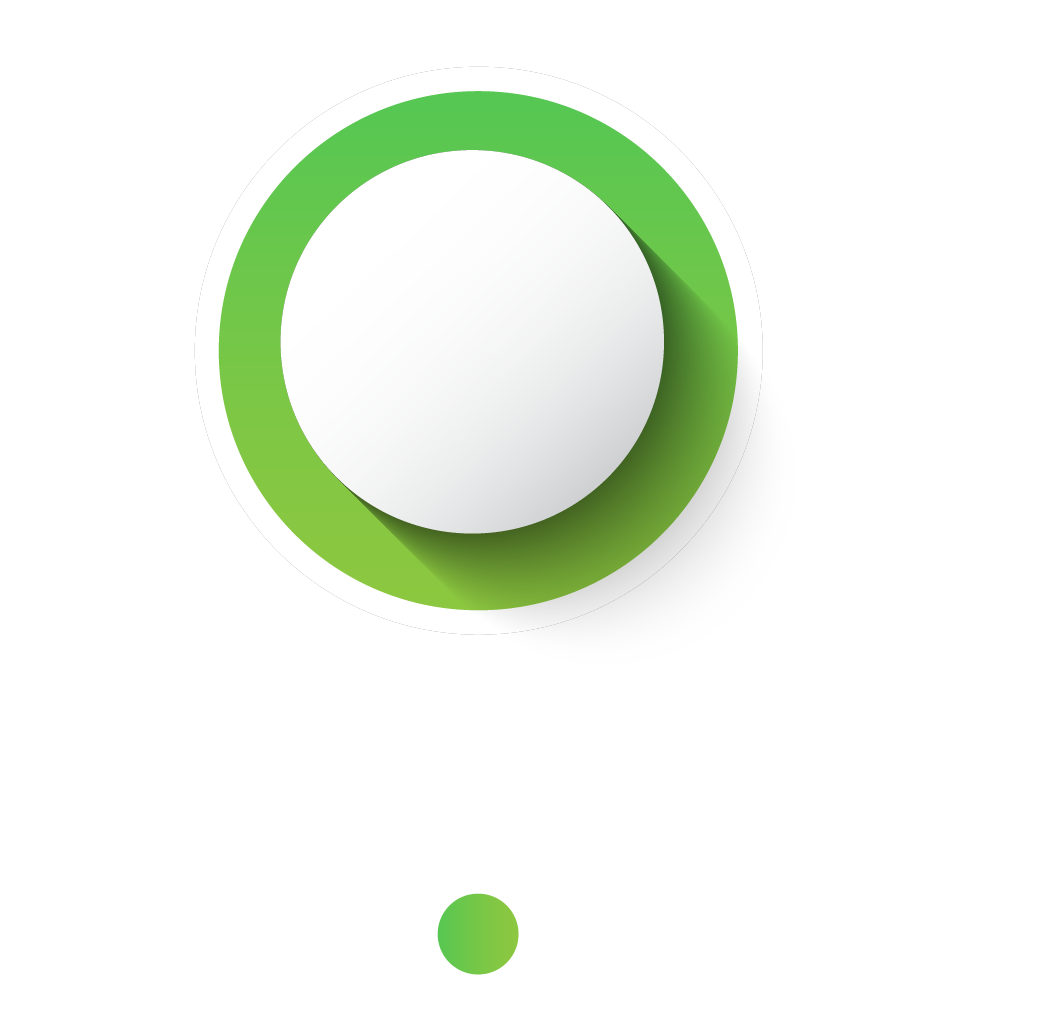 Aumento de 2721 requerimientos radicados frente al trimestre anterior.
Durante el tercer trimestre del año 2021 se ve un aumento significativo debido a la apertura de atención presencial a los usuarios  y la permanencia de los canales virtuales dispuestos para la radicación de PQRSD, facilitando a la ciudadanía la gestión de los trámites.
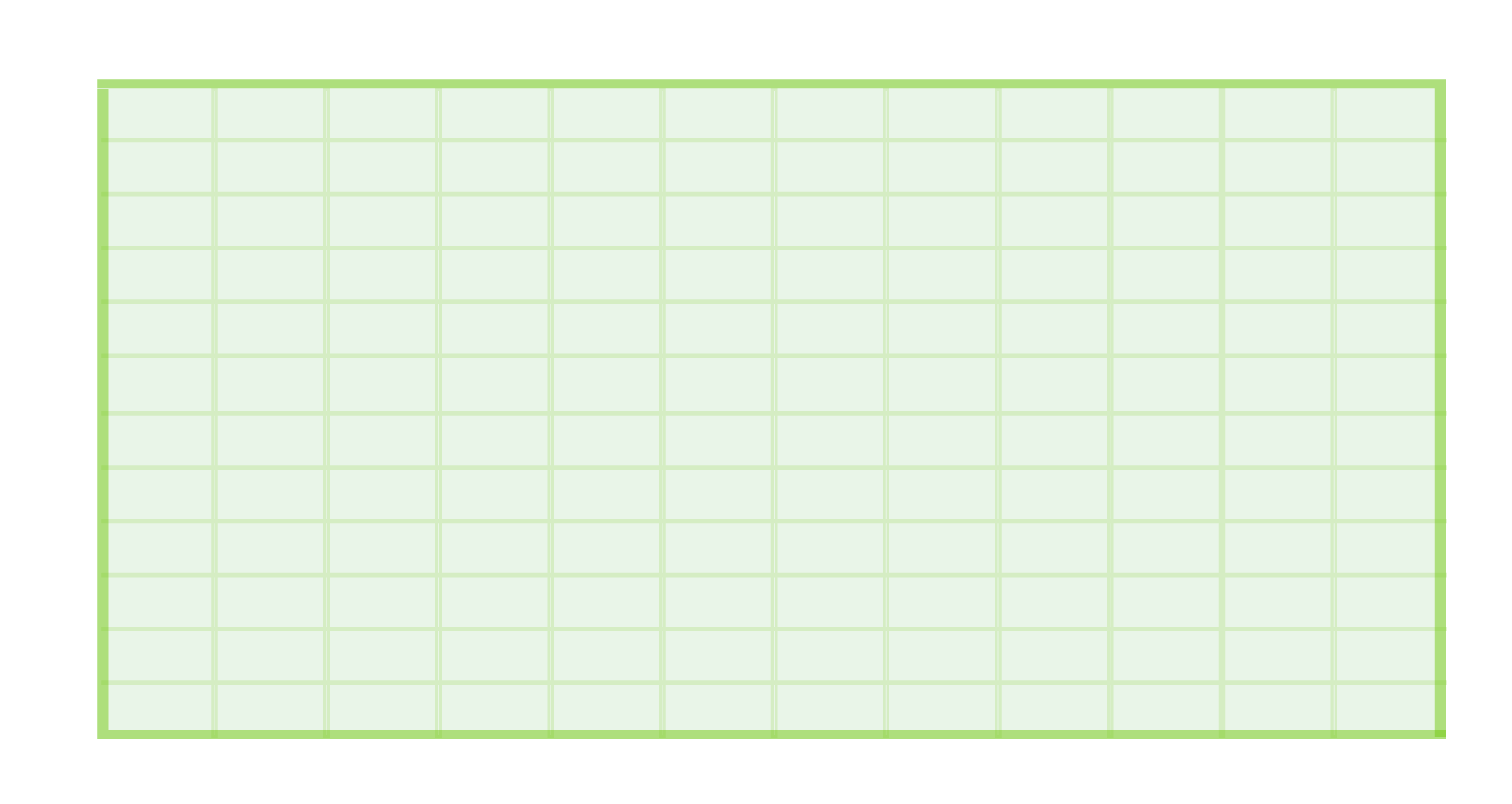 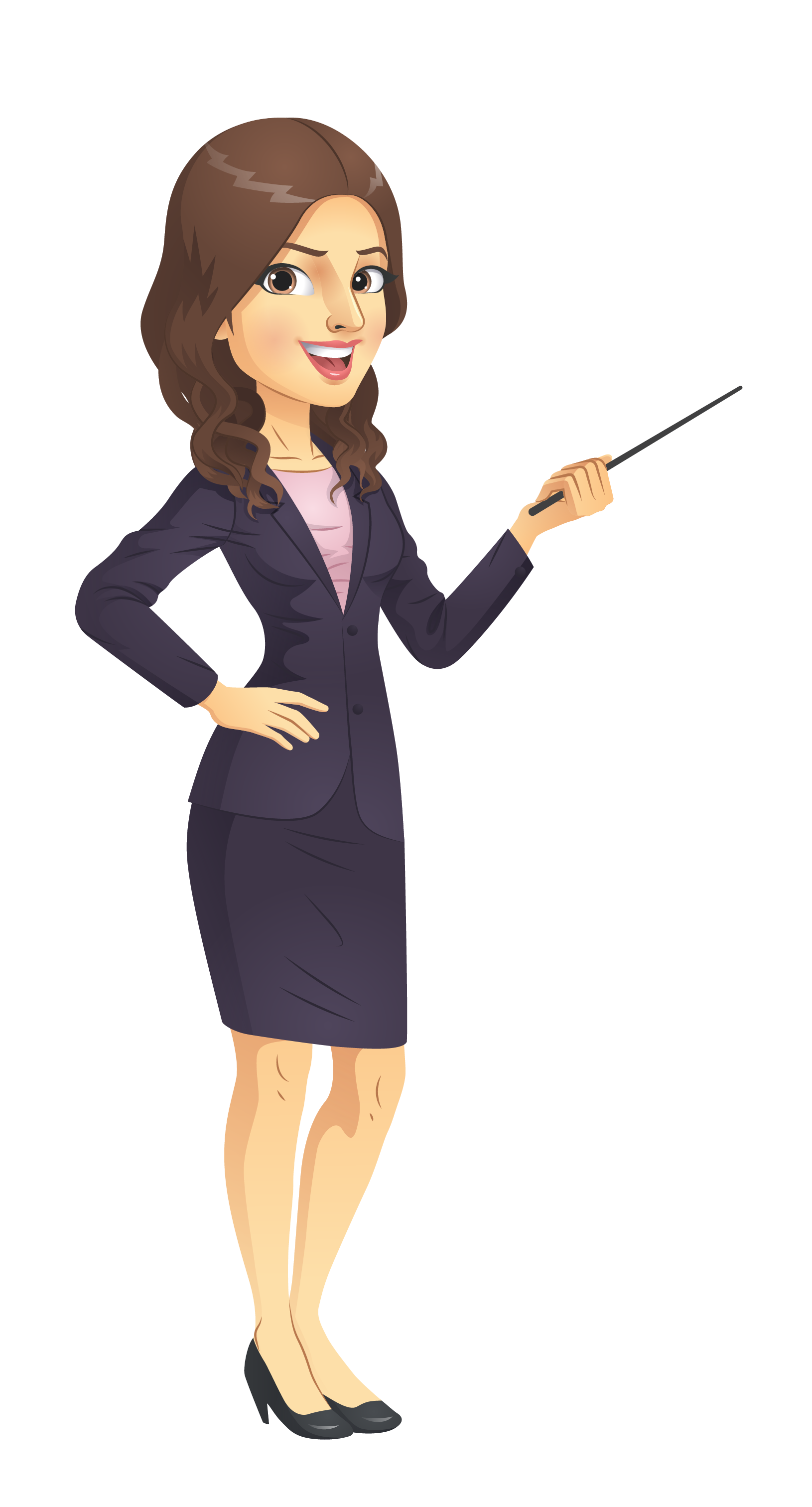 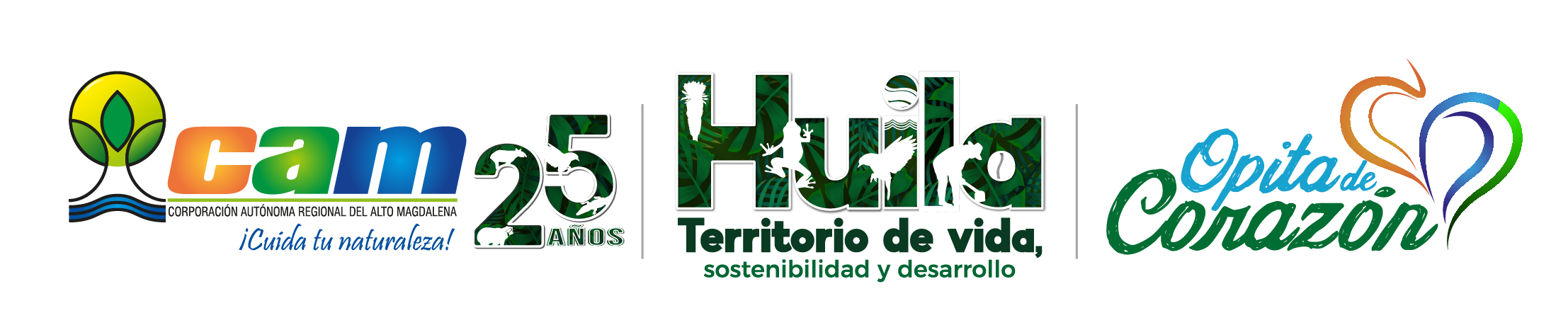 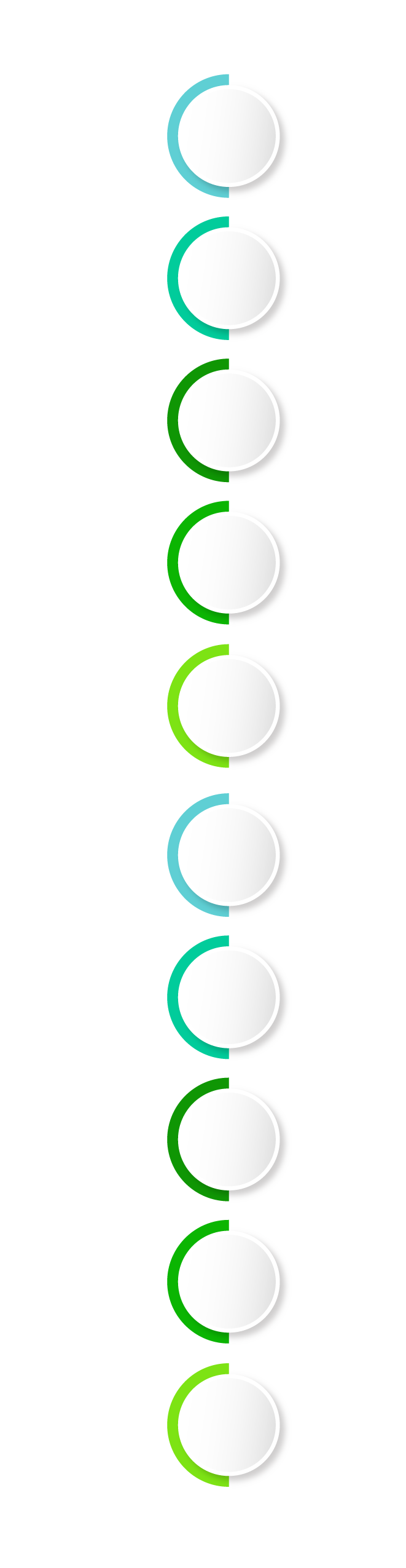 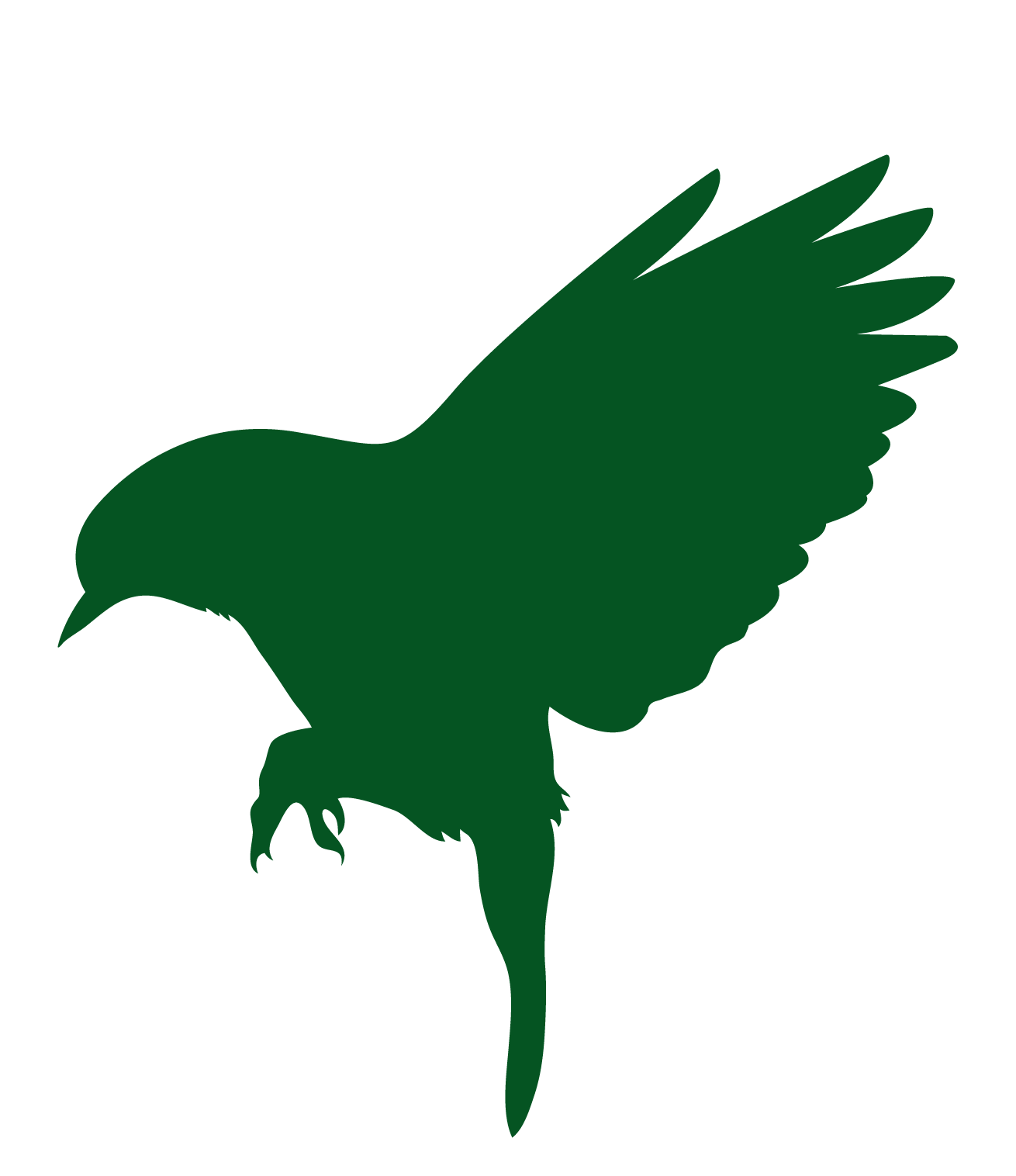 4.
COMPARATIVO DE PQRSD RECIBIDAS  EN PERIODOS ANTERIORES - MENSUAL
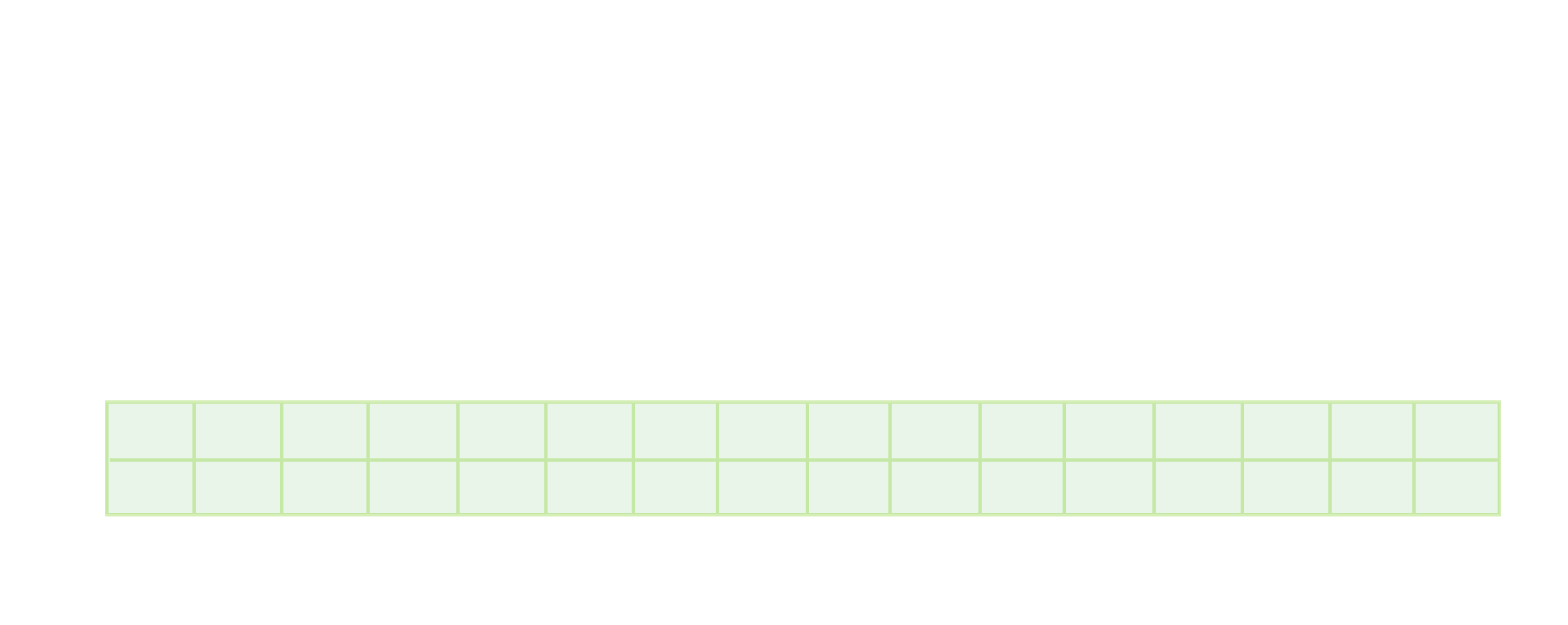 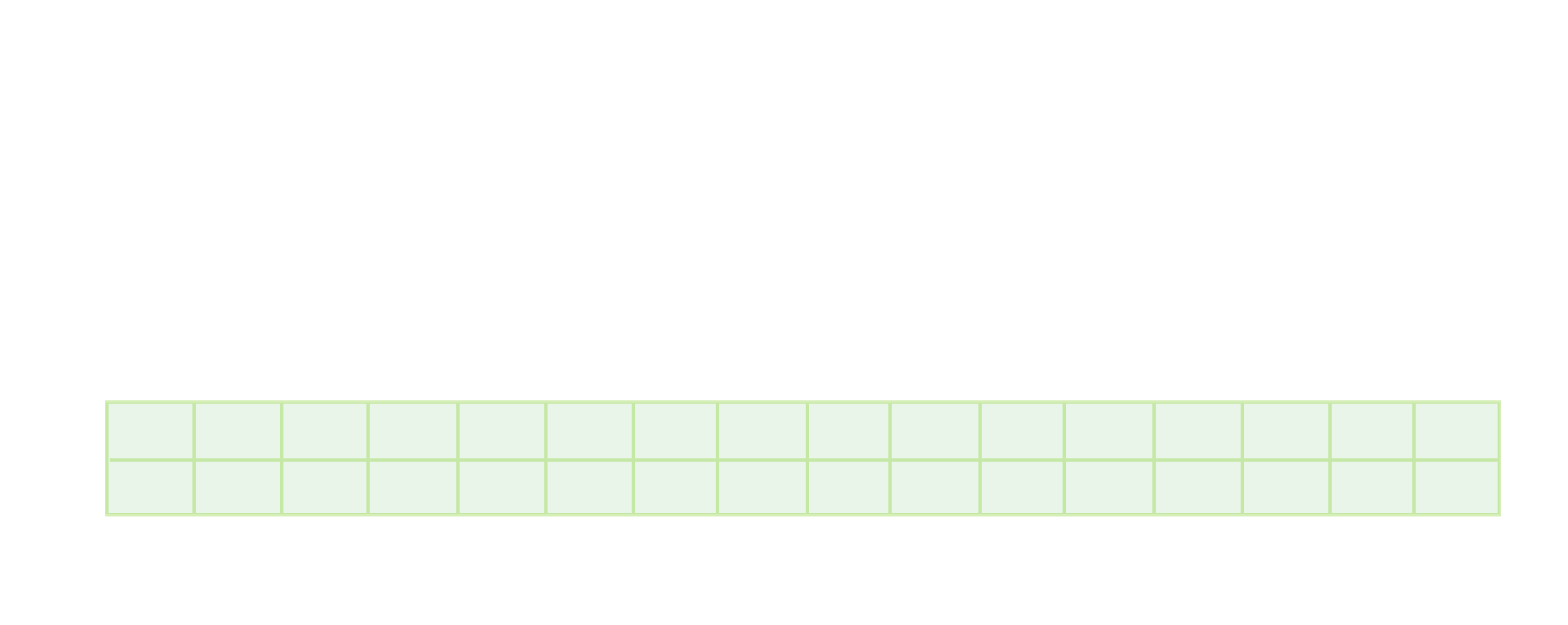 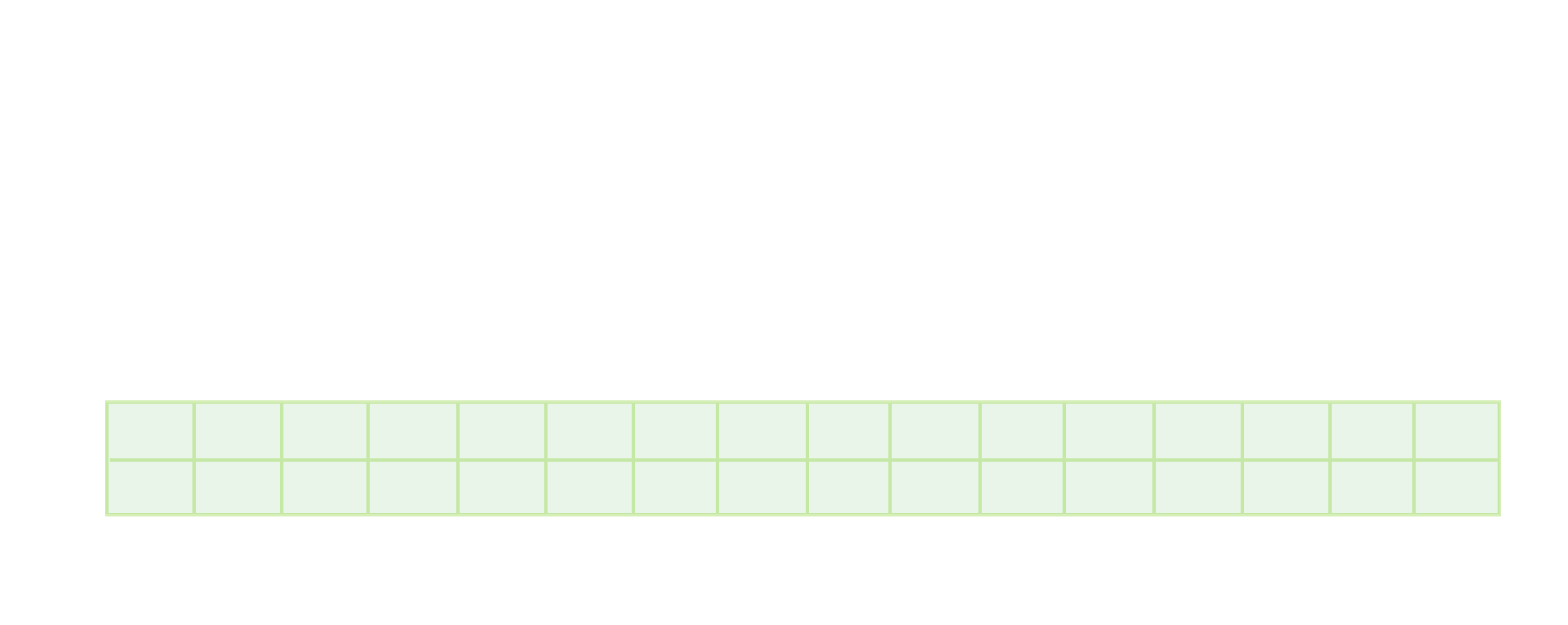 Durante el periodo analizado, la radicación del mes de agosto registra un incremento histórico generado por la apertura de la atención presencial a la ciudadanía y también por la gestión realizada de cobros coactivos ante entidades financieras, las cuales dan respuestas a las solicitudes realizadas por la Corporación.
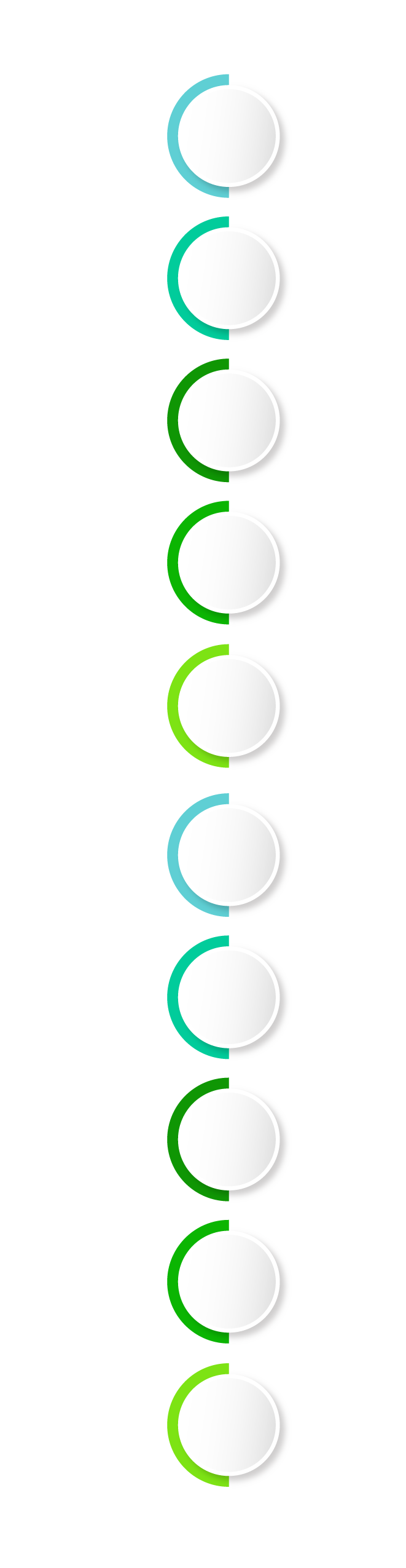 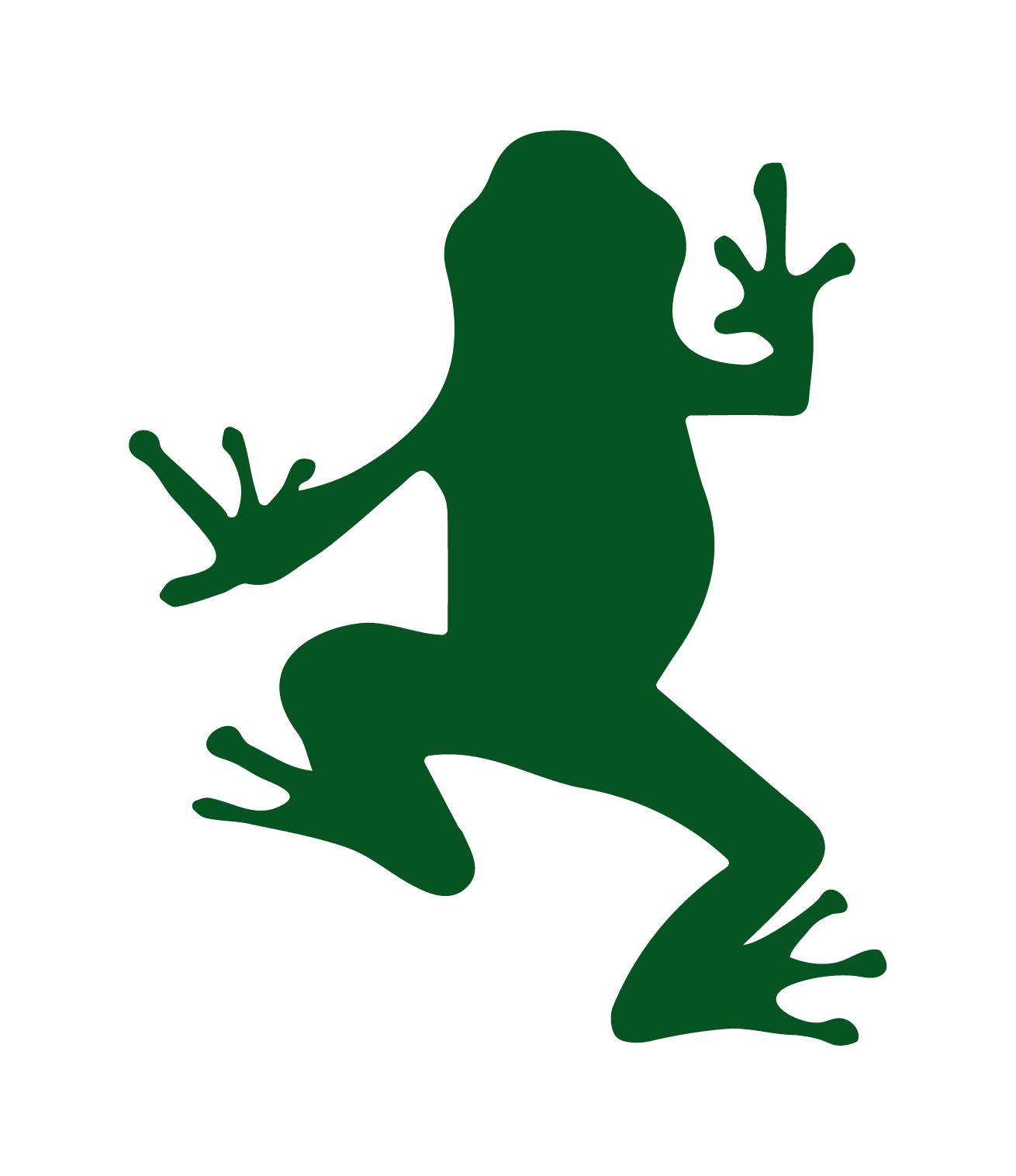 5.
PQRSD RECIBIDAS POR CANAL DE ATENCIÓN
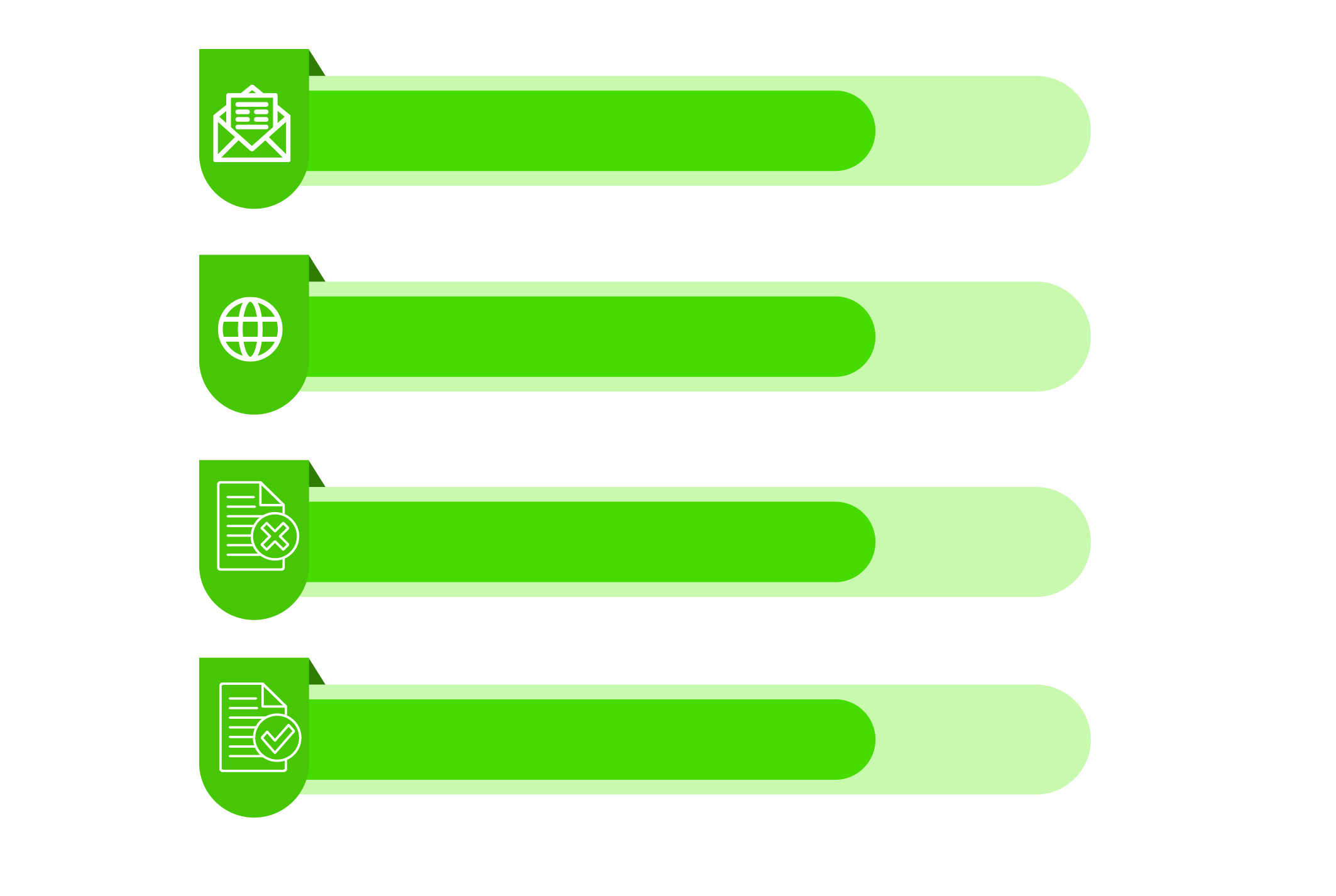 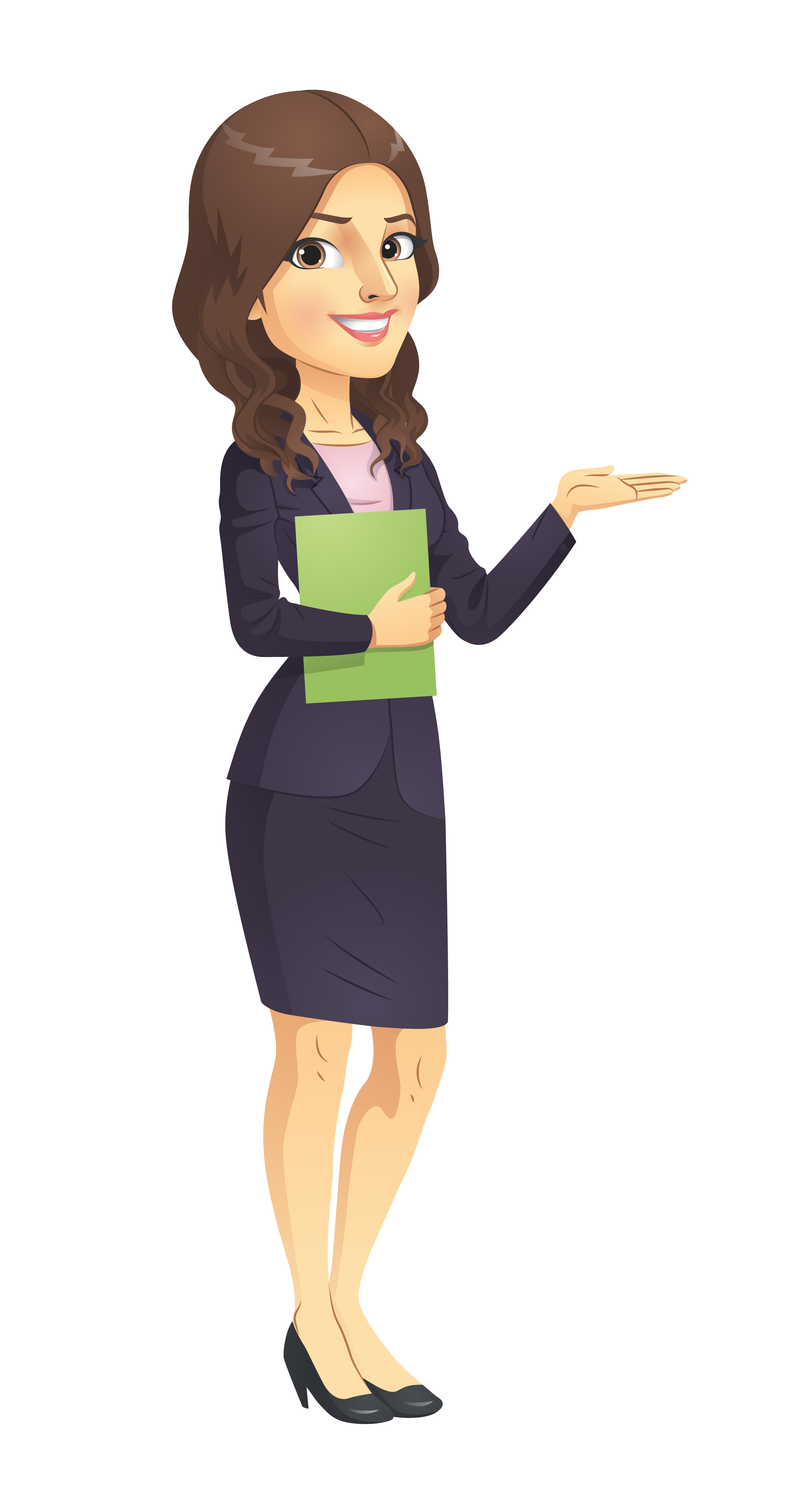 9332
Correo electrónico:
Formulario de página web:
125
Personal:
988
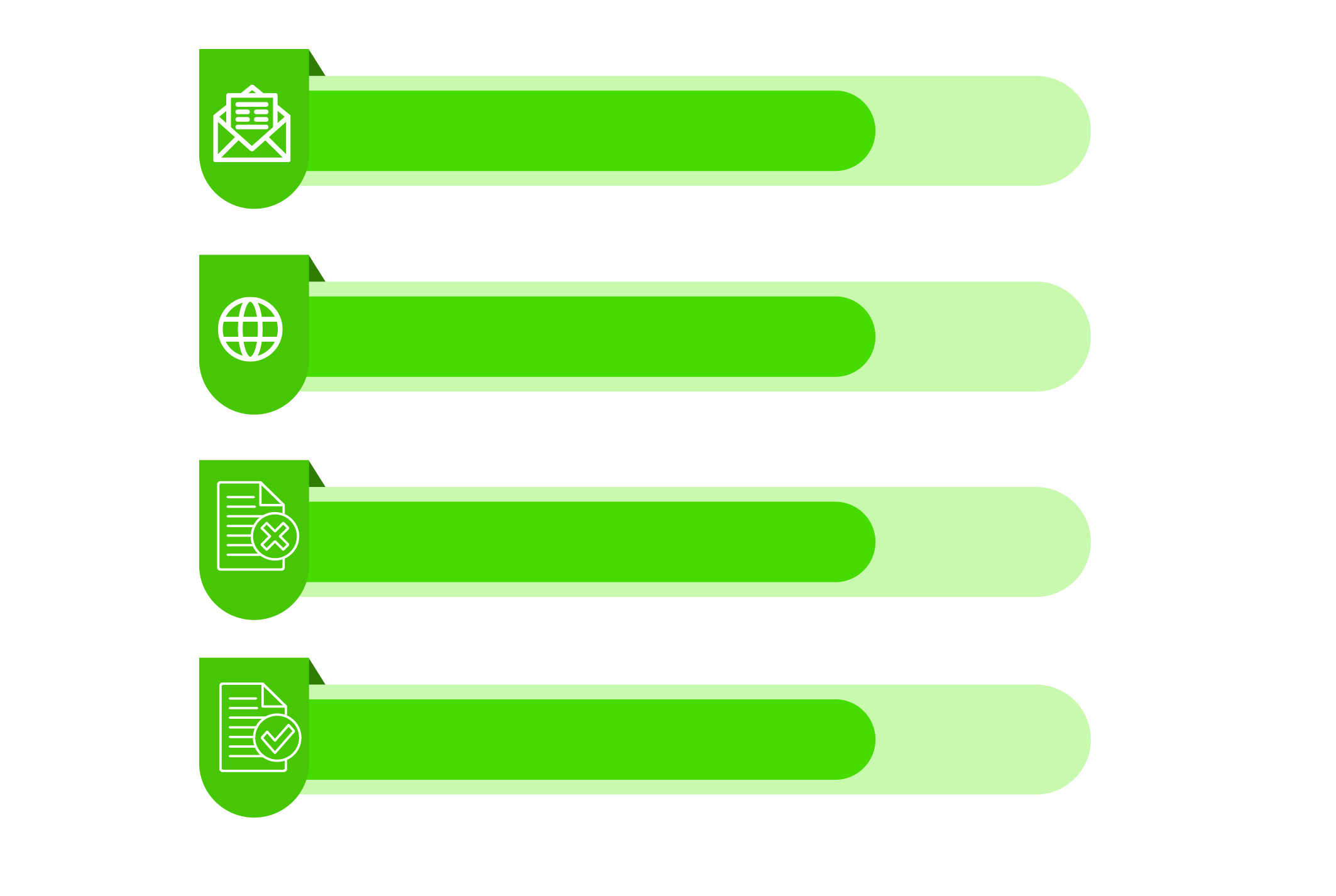 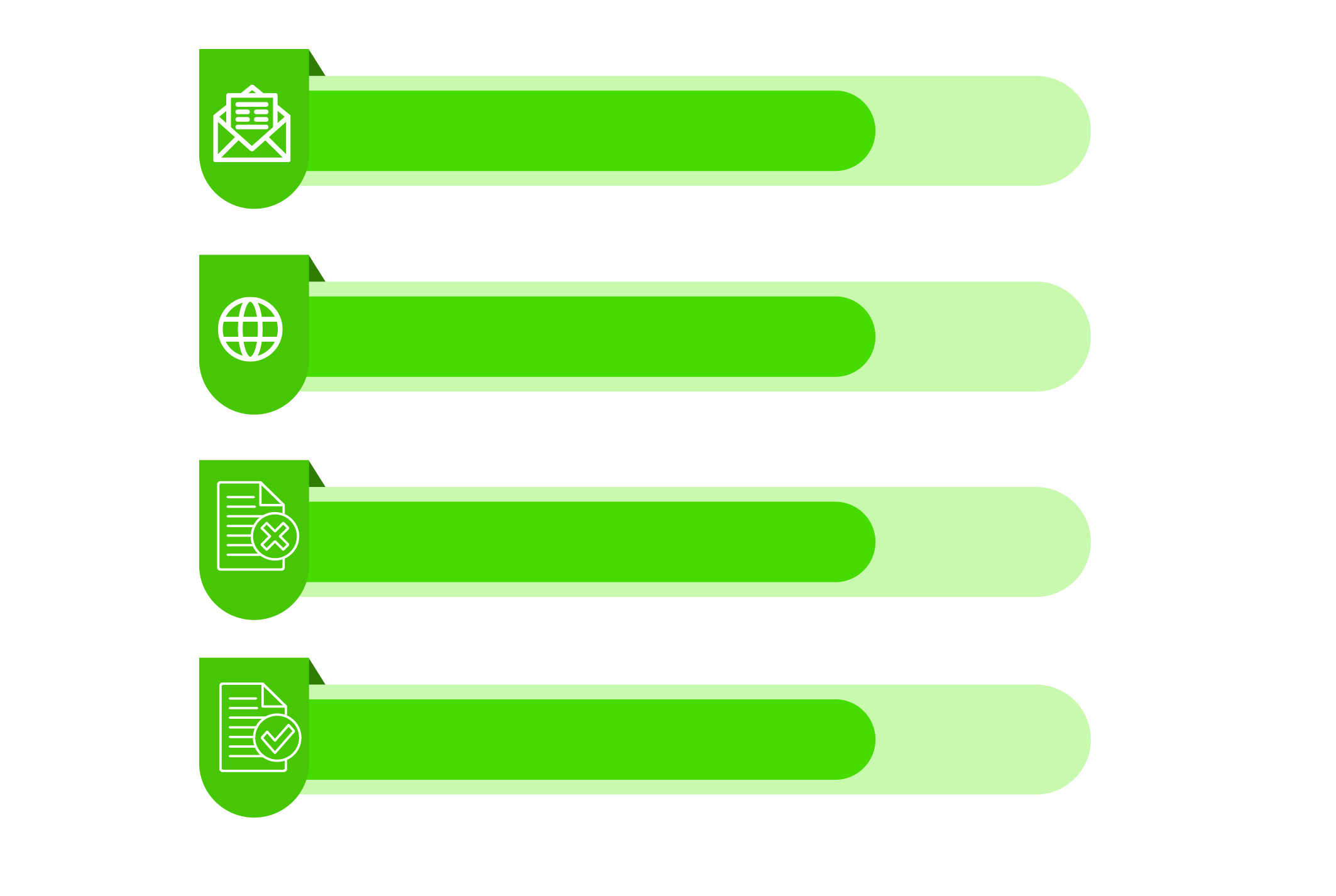 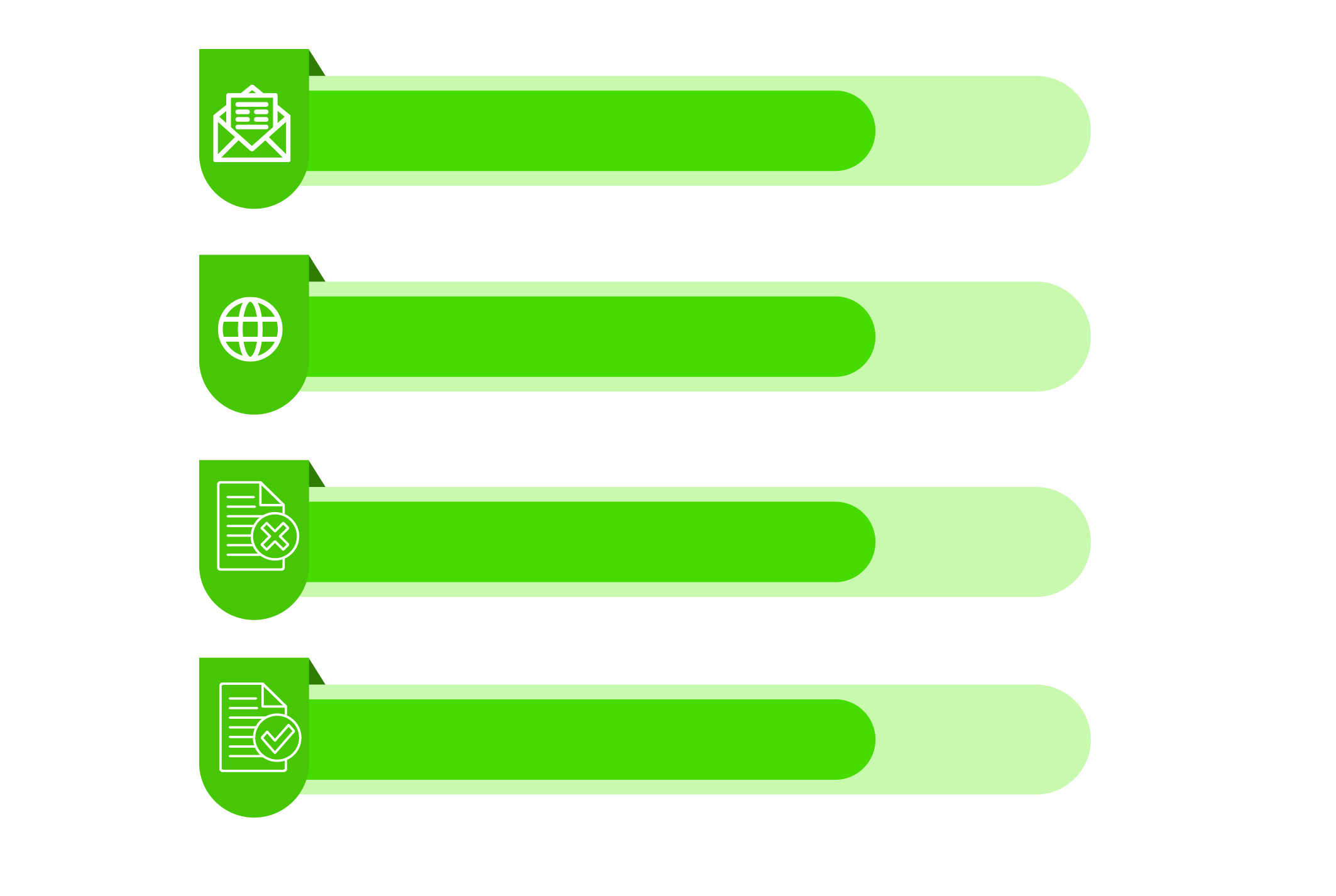 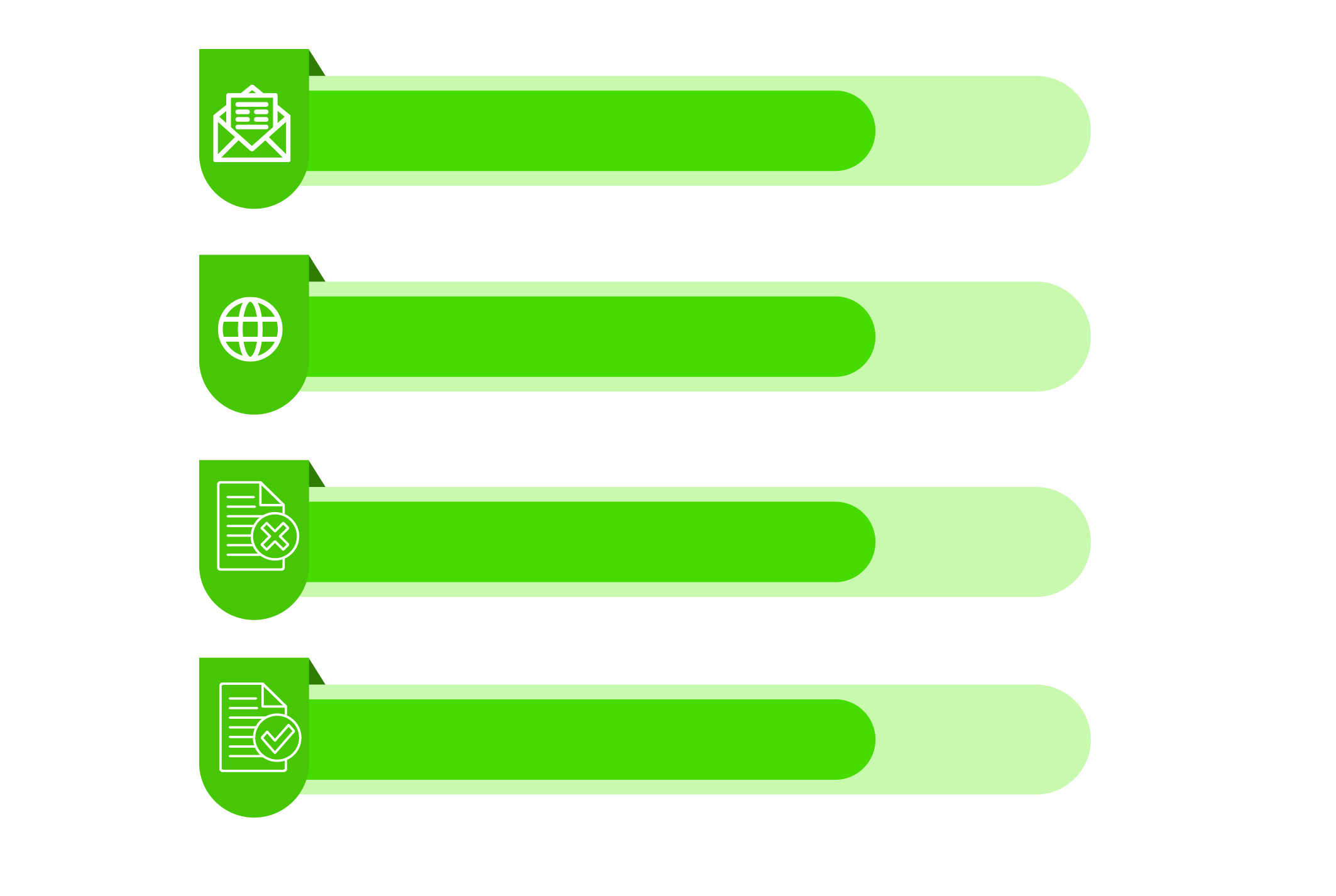 Telefónico:
1
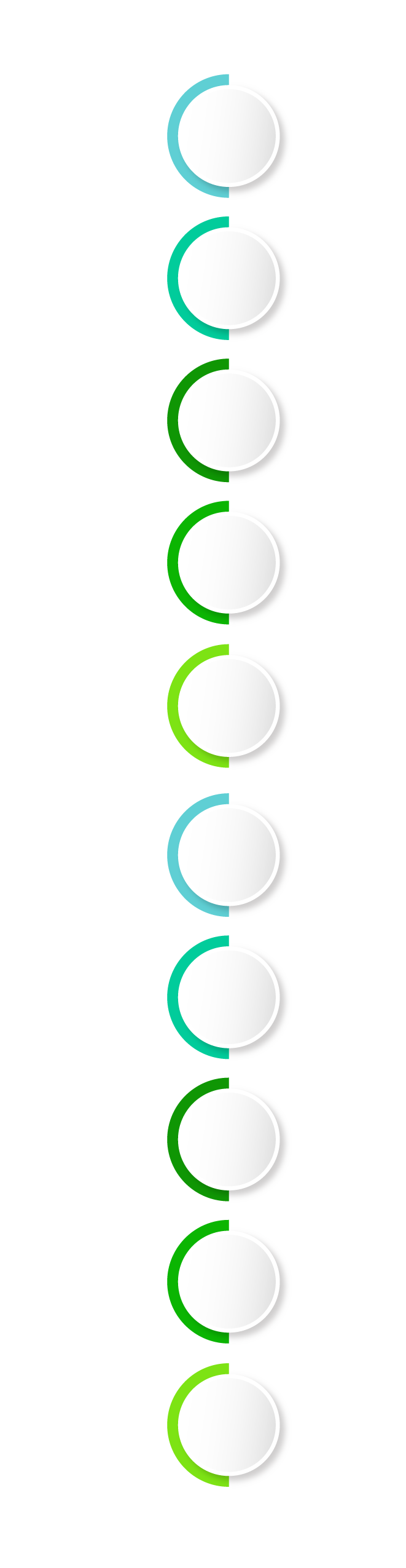 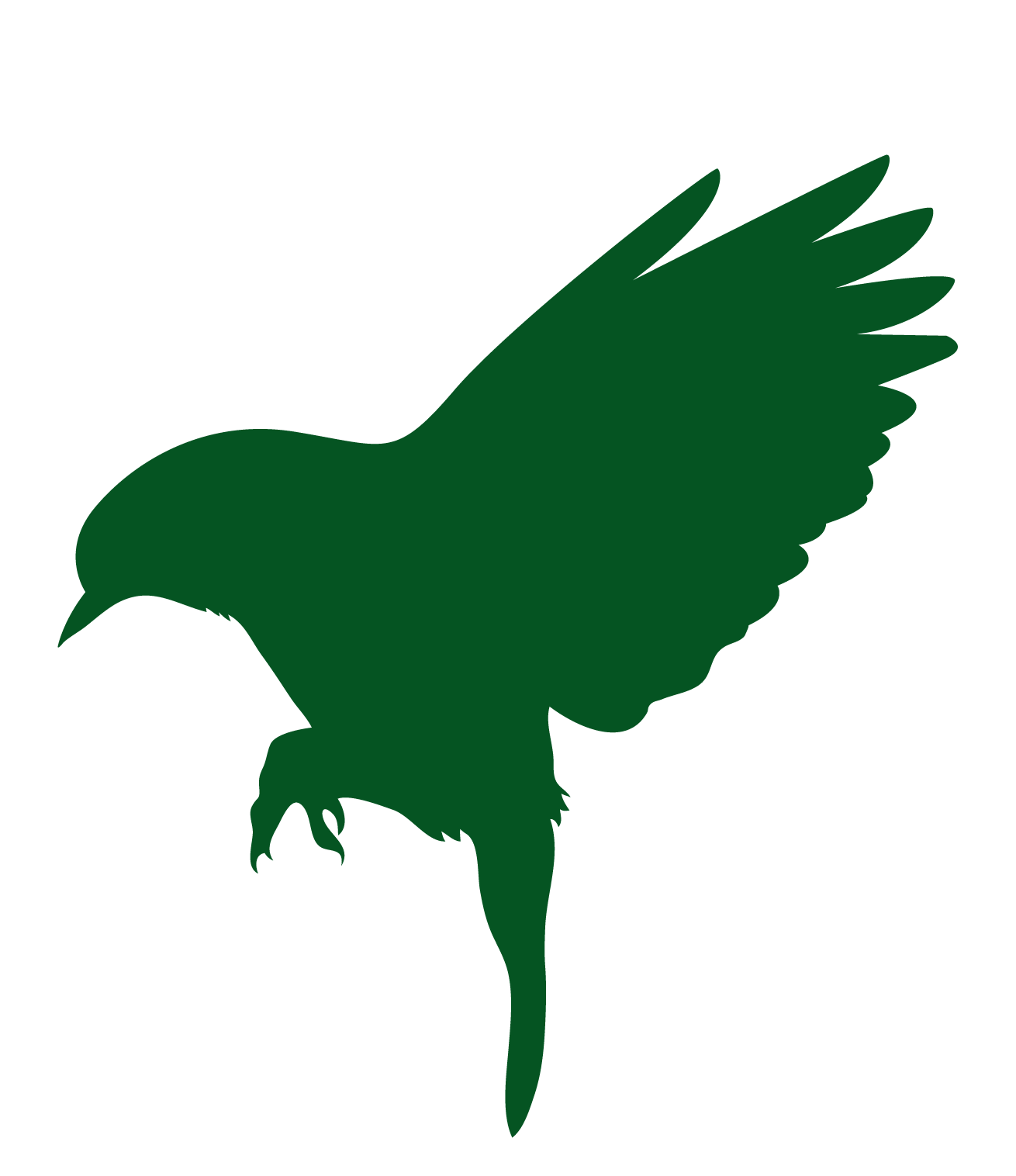 6.
PQRSD ASIGNADAS POR DEPENDENCIA
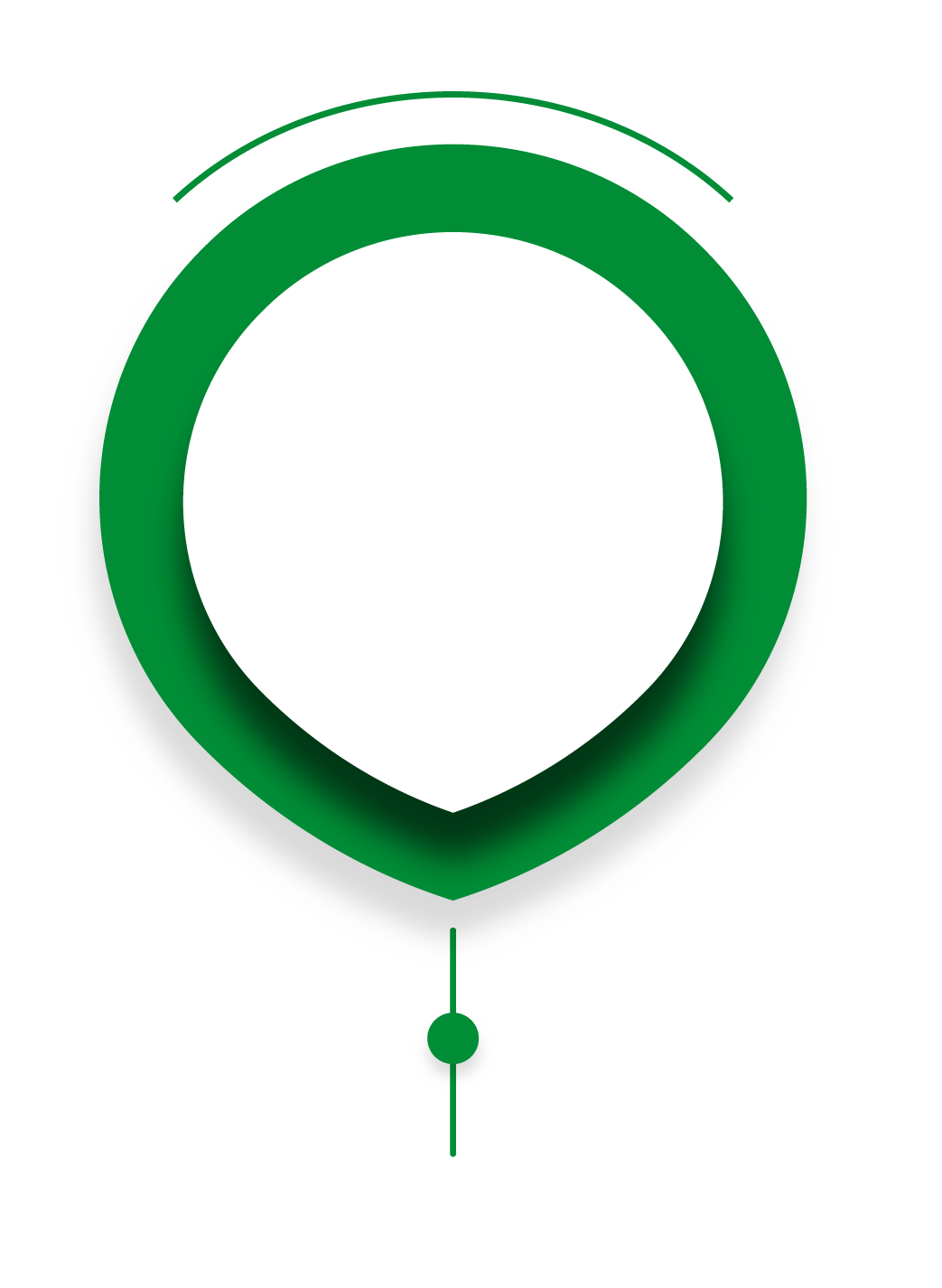 El 22,13%
 de las PQRSD fueron asignadas a la Territorial norte
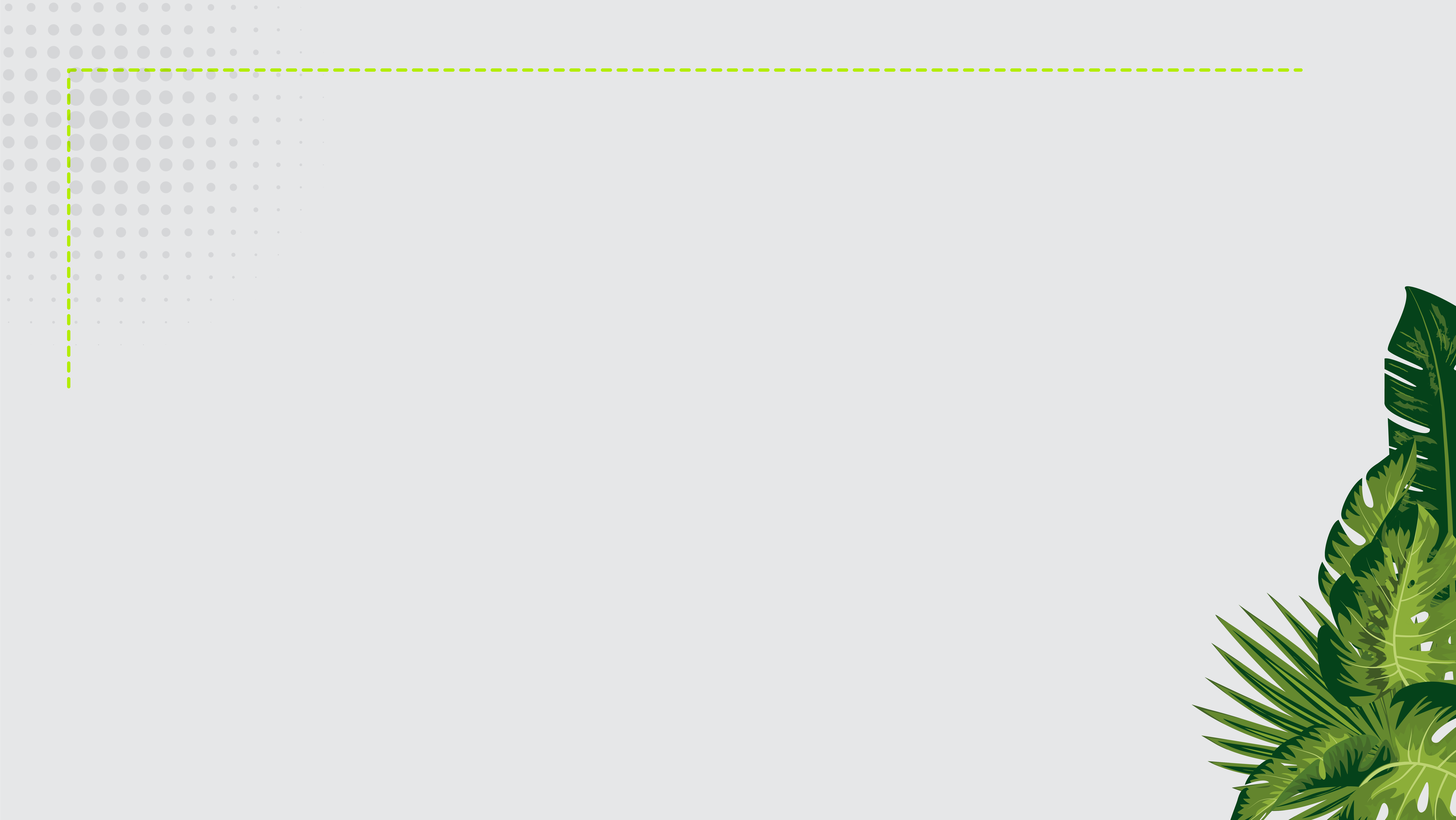 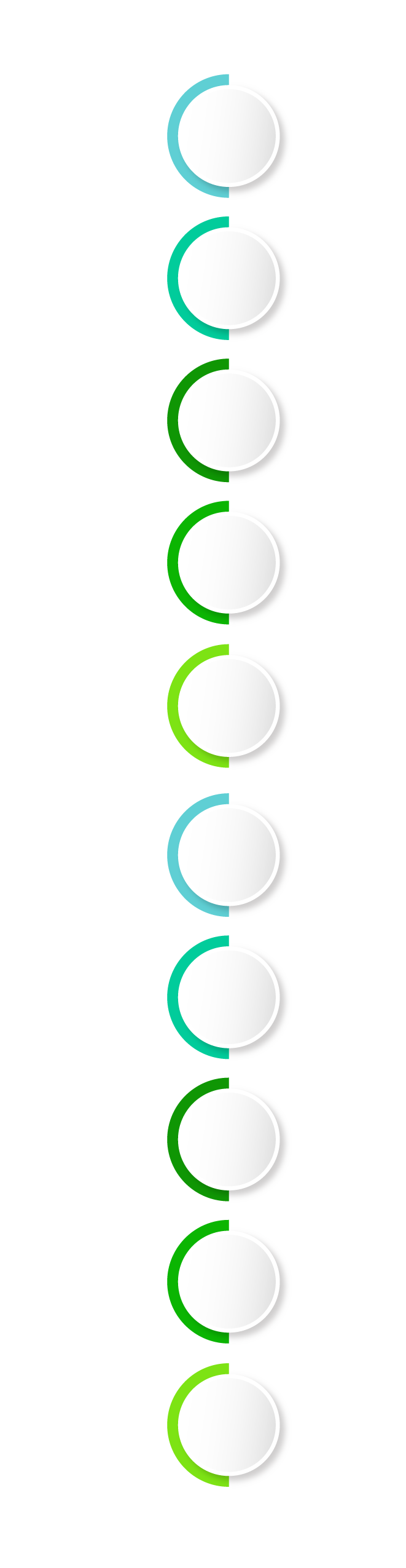 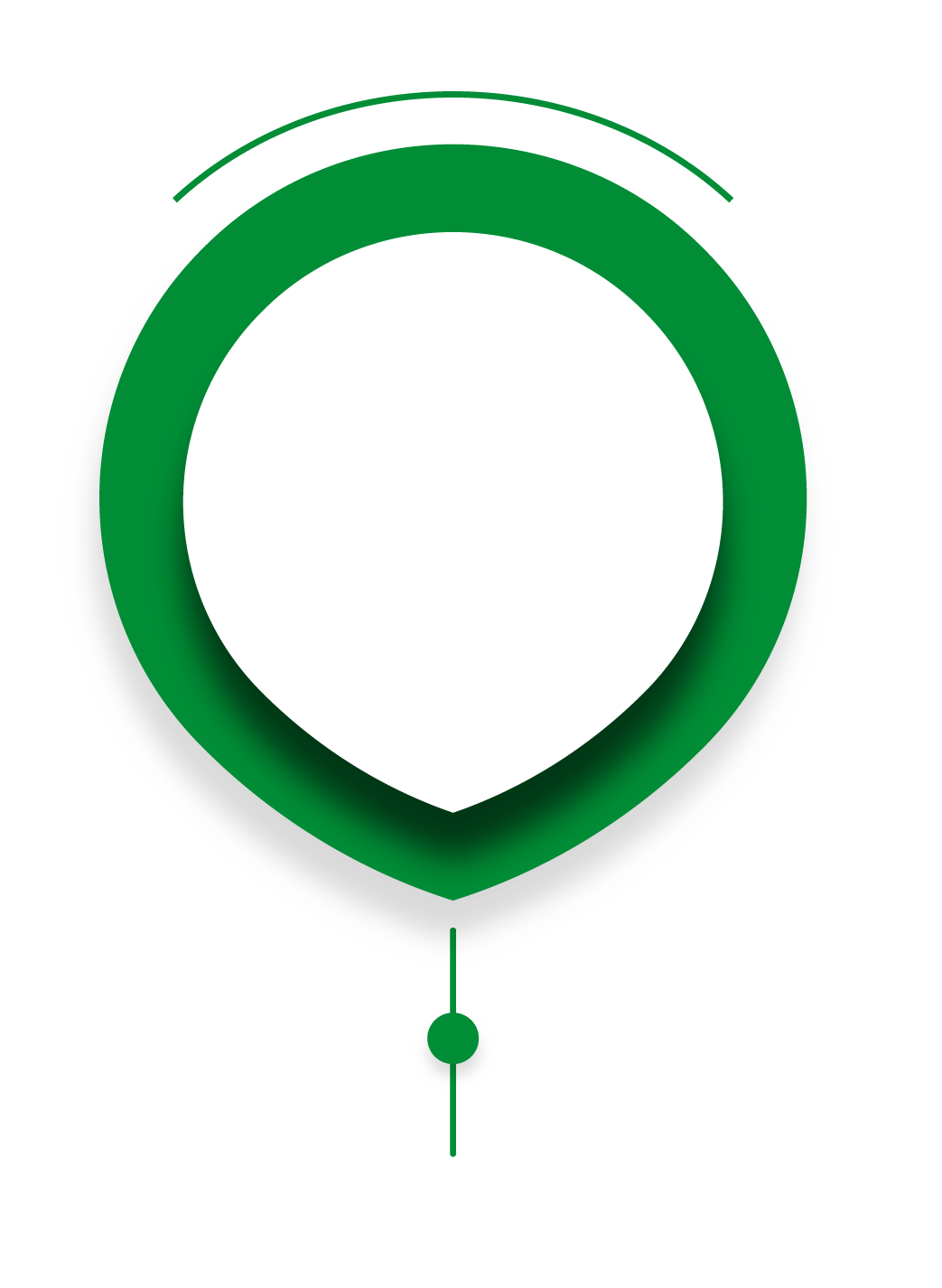 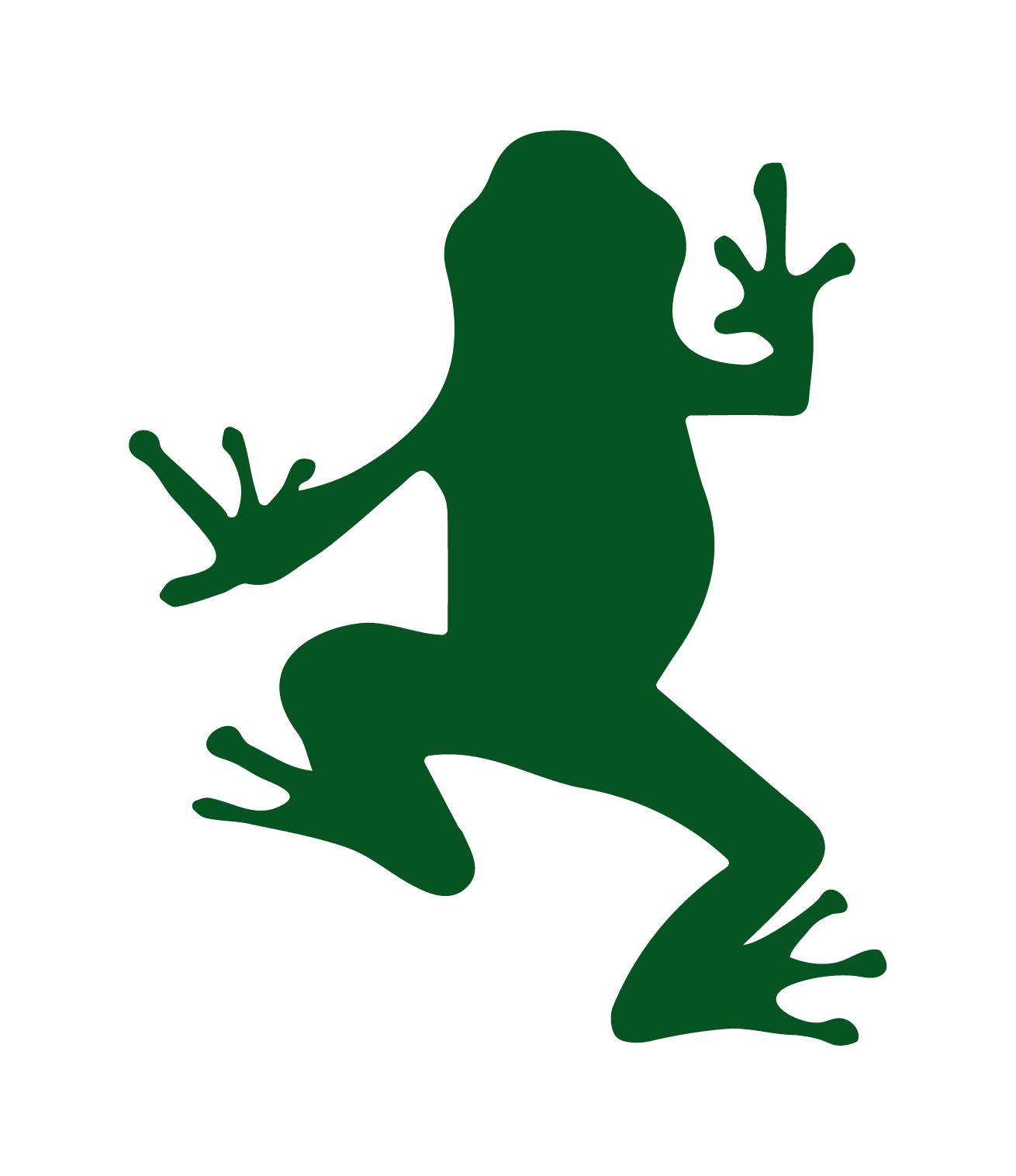 7.
SEGUIMIENTO  A PQRSD RECIBIDAS
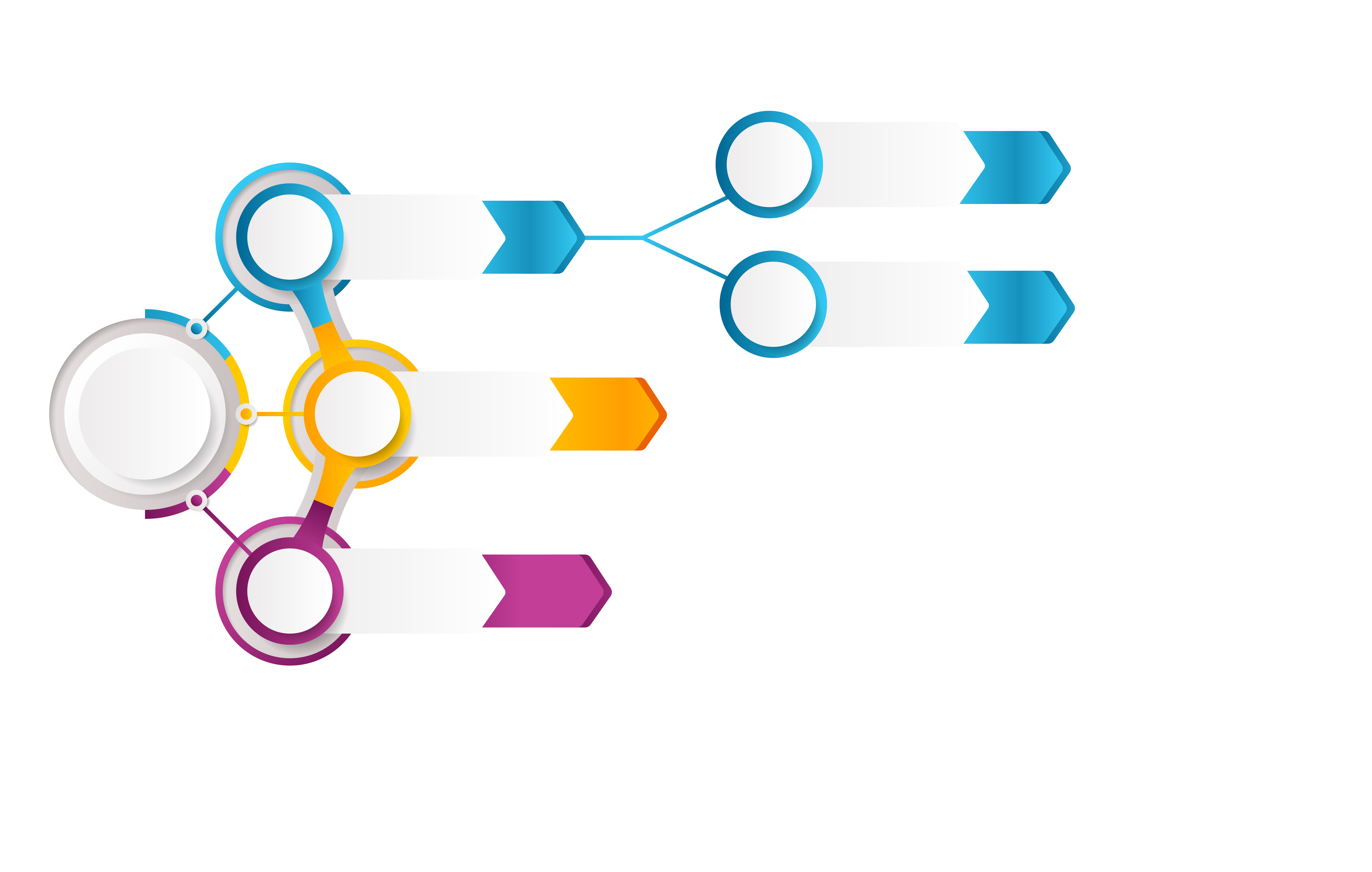 PENDIENTES POR RESPONDER
las cuales serán gestionadas en el siguiente periodo.
196
9%
REQUIEREN RESPUESTA
2243
21,5%
2047
91%
RESPONDIDOS
10.446
NO REQUIEREN 
RESPUESTA
PQRSD RECIBIDOS
5385
51,6%
No requieren respuesta los informes de contratistas, respuestas a solicitudes, pago de evaluación, autorización de notificaciones, pago de tasa, invitaciones, comunicados informativos, agradecimientos, entre otros.
100%
TRAMITES Y 
DENUNCIAS AMBIENTALES
27%
2818
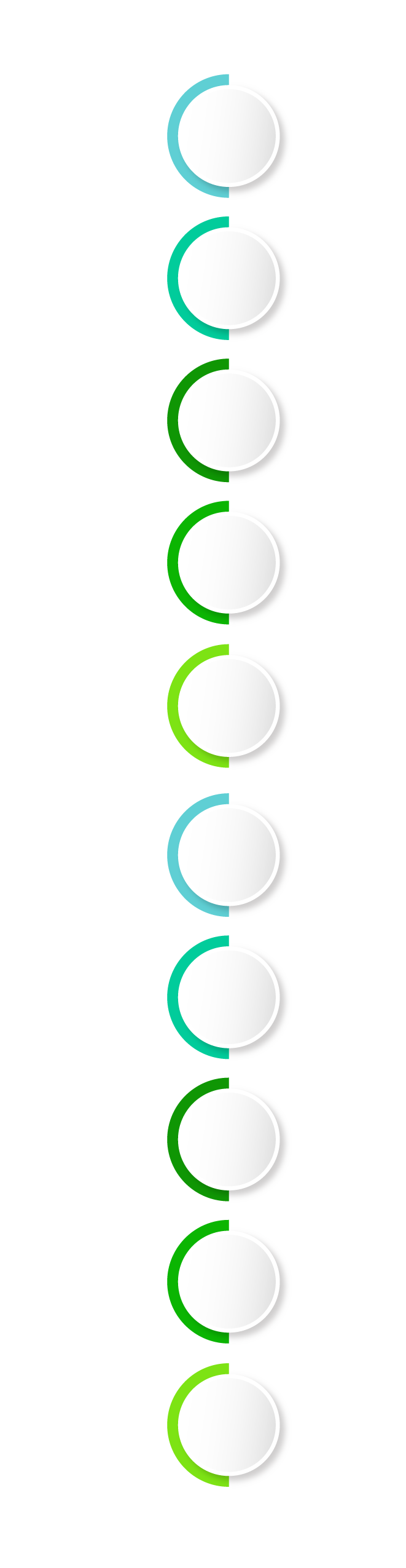 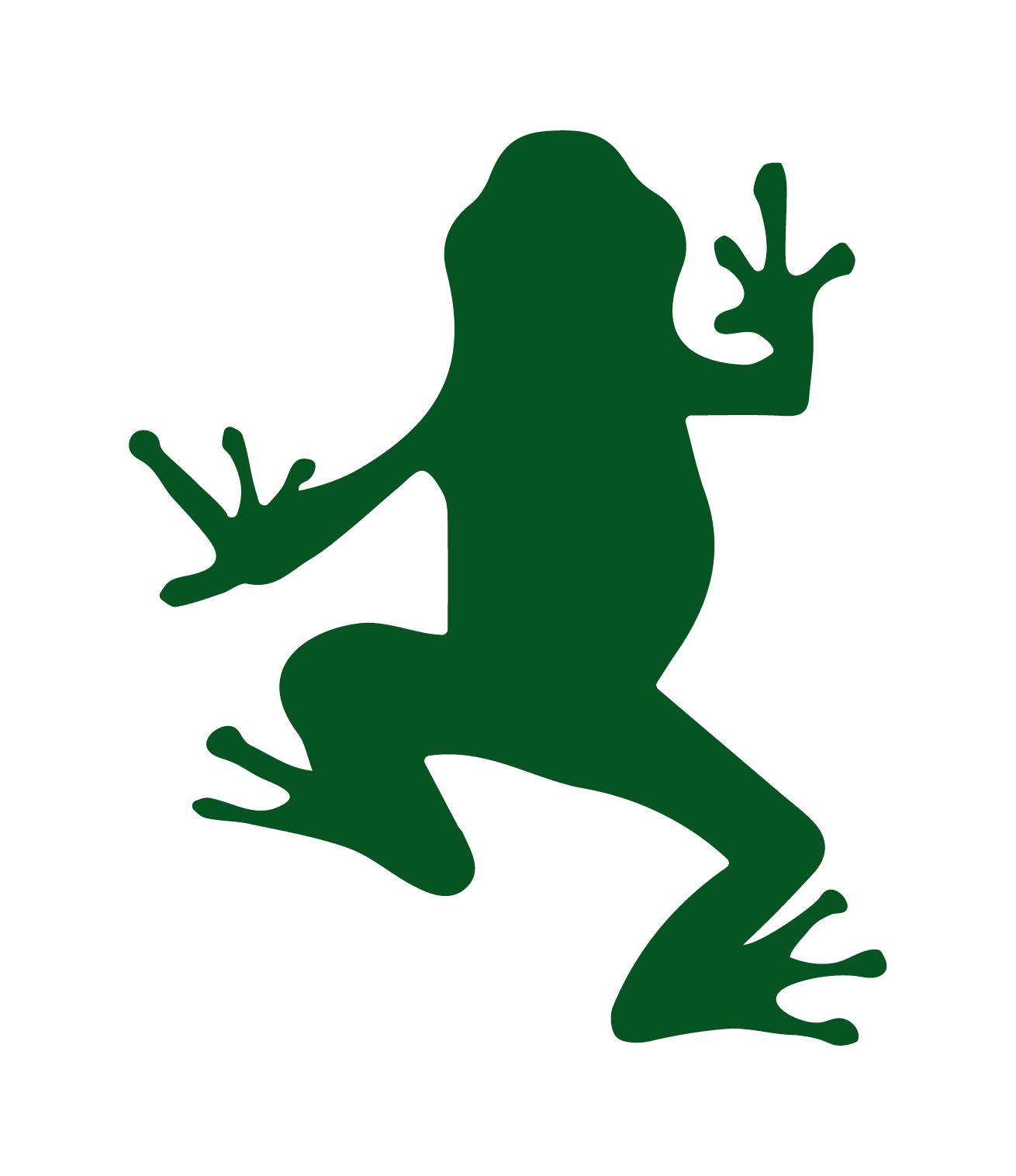 8.
QUEJAS Y RECLAMOS RECIBIDOS
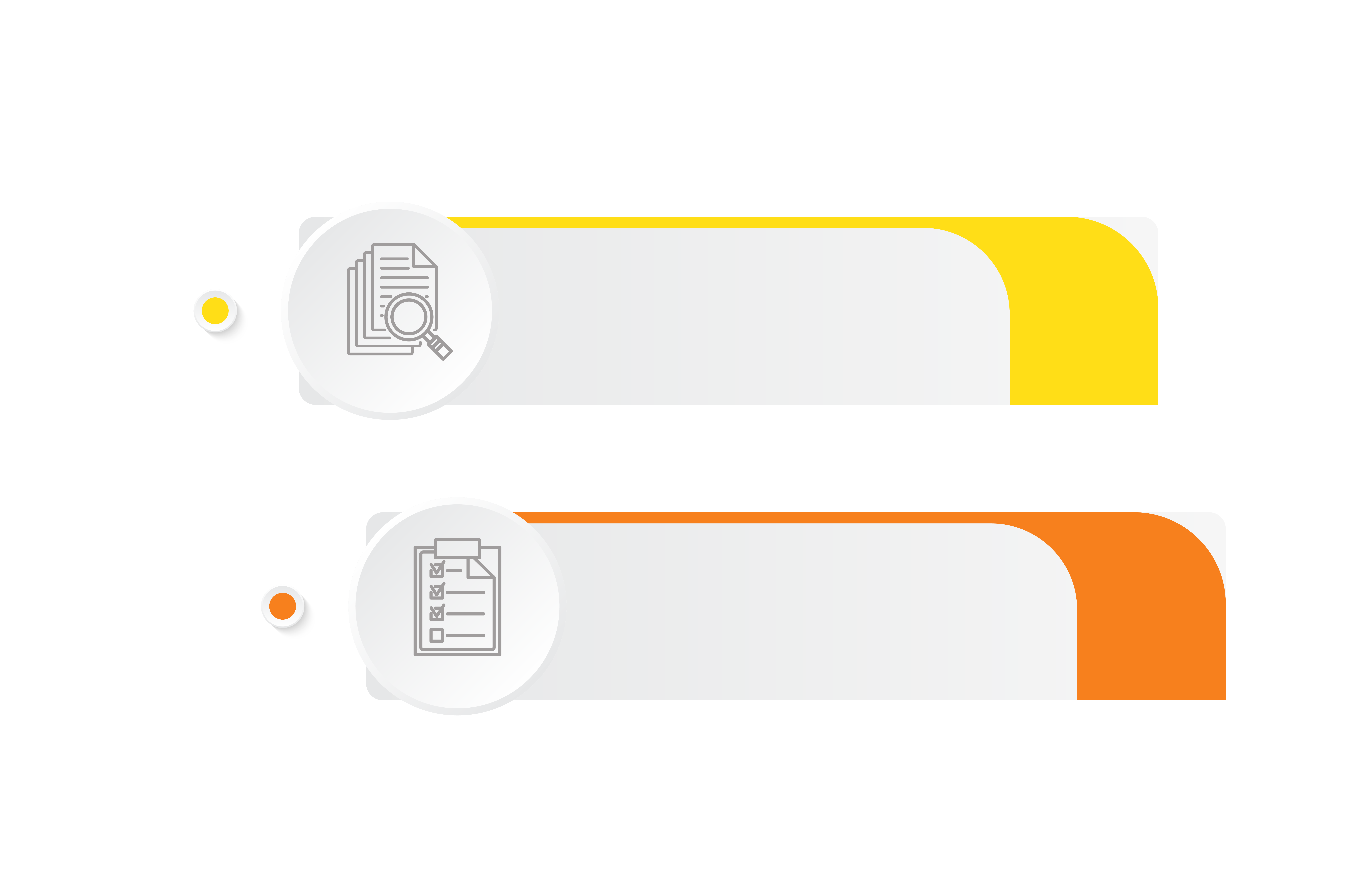 Durante este trimestre no se presentaron quejas sobre los funcionarios de la Corporación.
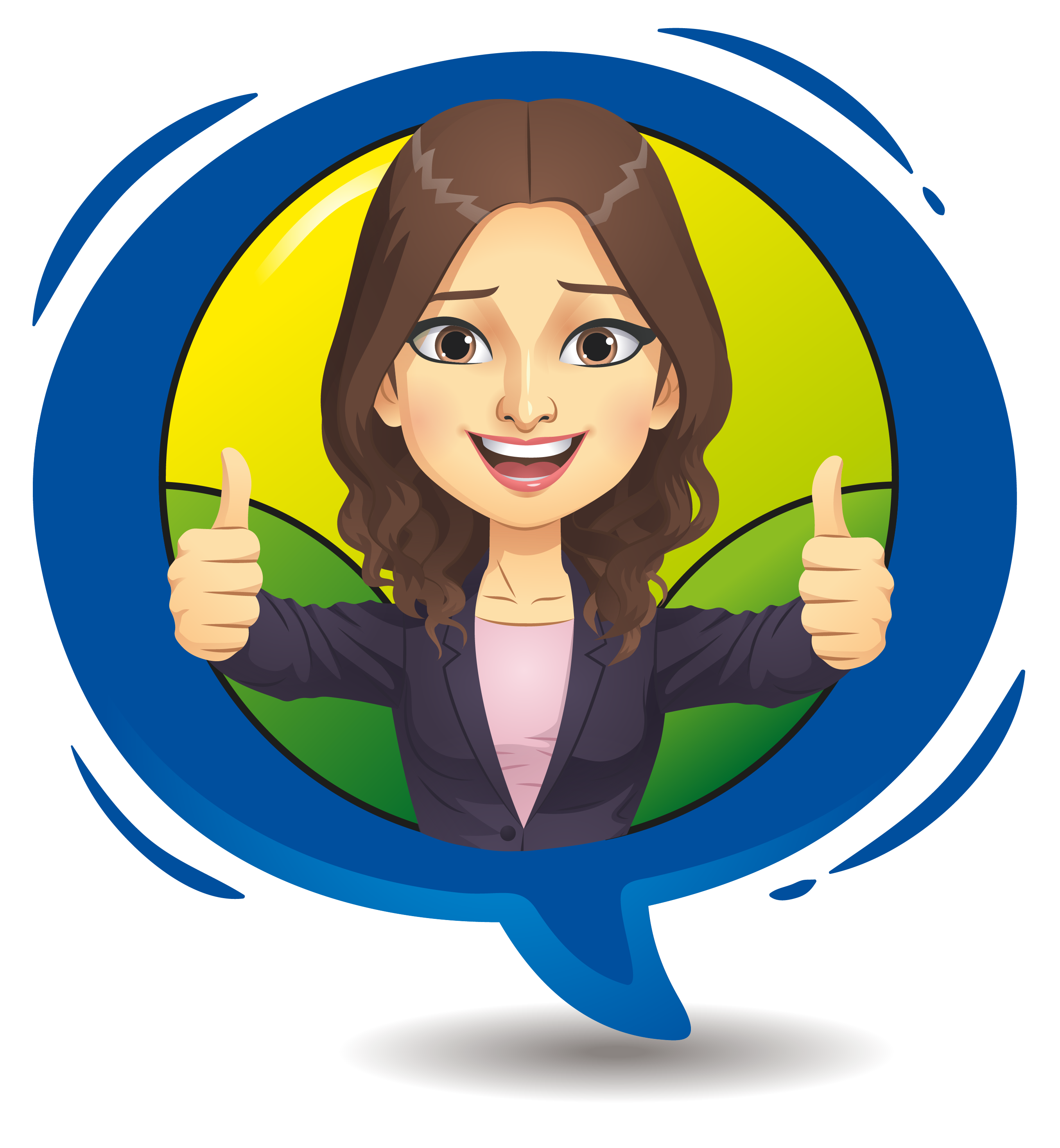 Durante el trimestre se presentaron 9  reclamos relacionados con facturación de tasas por uso de agua, de los cuales 6 ya fueron atendidos, 3 esta pendiente por resolver
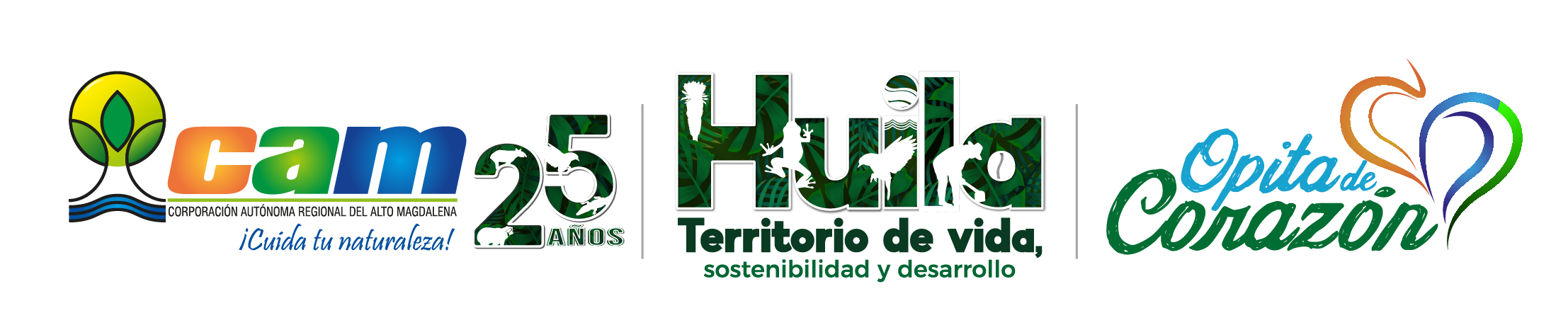 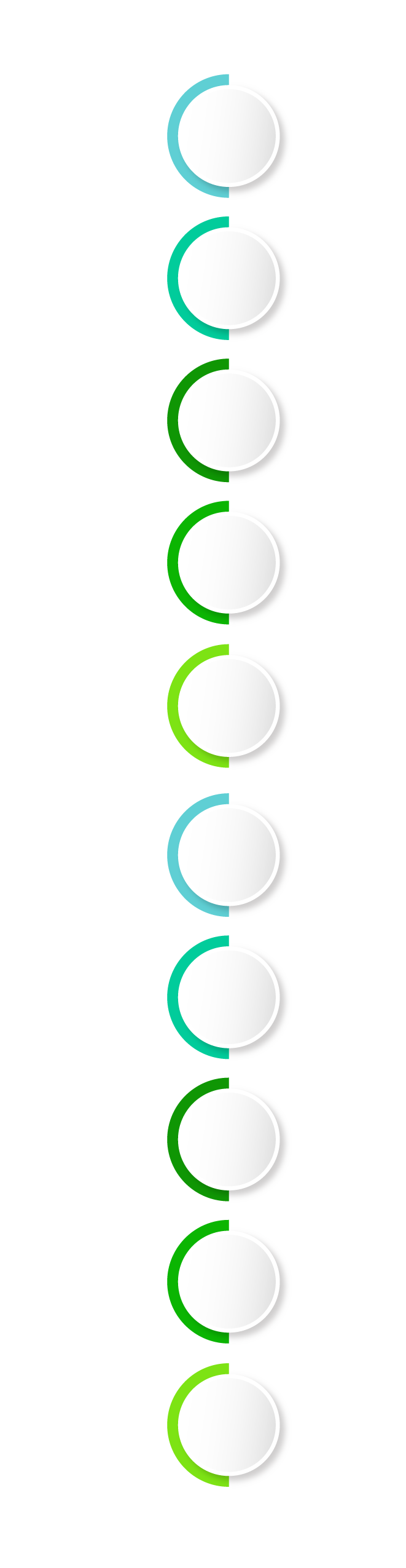 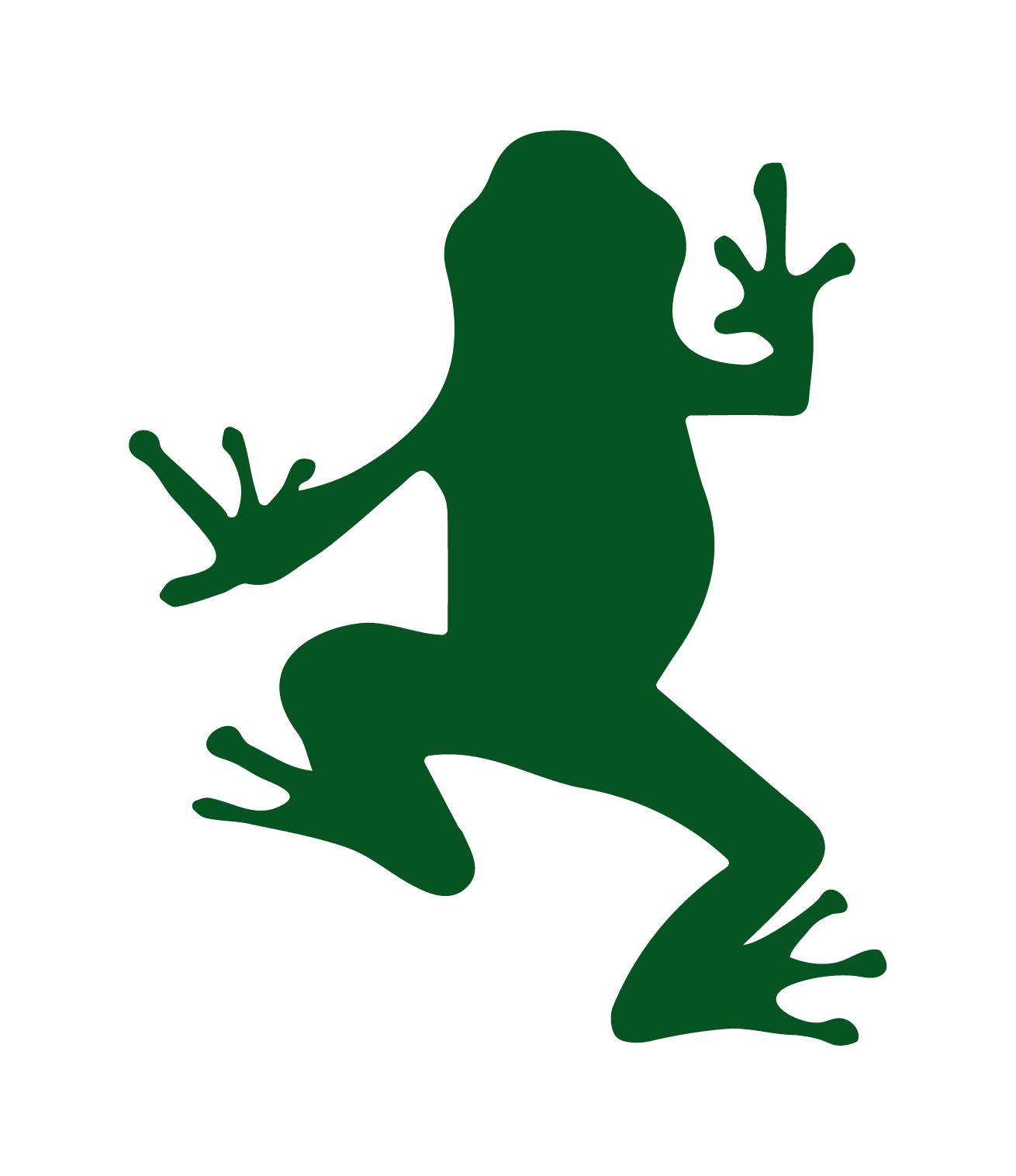 9.
ATENCIÓN AL CHAT
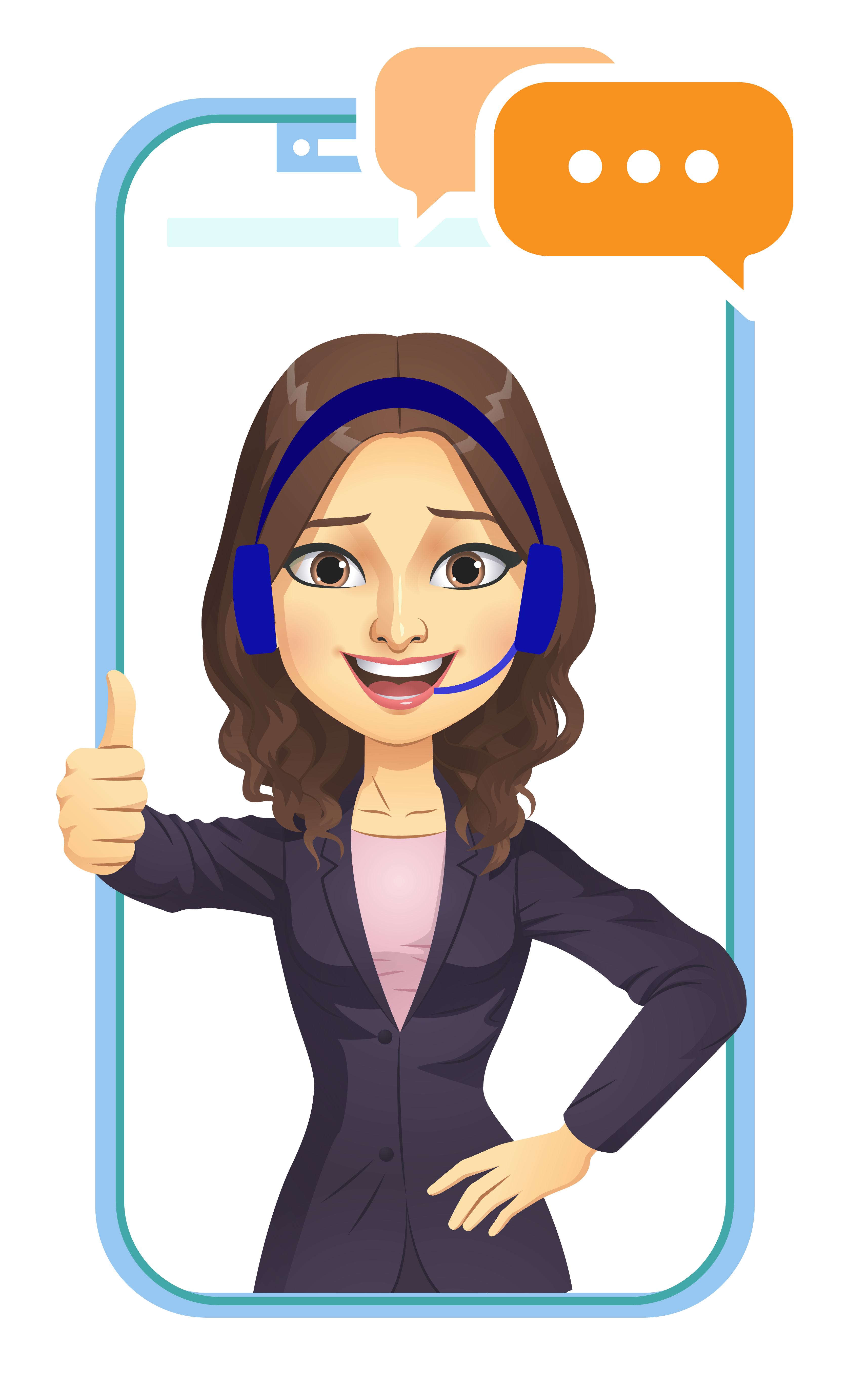 Durante el tercer trimestre del año, se  presto el servicio de orientación a trámites través del Chat de la página web a 432 usuarios. Durante el mes de agosto se evidencia una disminución del servicio prestado, lo cual se infiere que es consecuencia de la apertura de la atención presencial, sin embargo desde la Corporación se sigue prestando el servicio de orientación a la ciudadanía a través de los canales virtuales dispuestos,  así como  presencial.
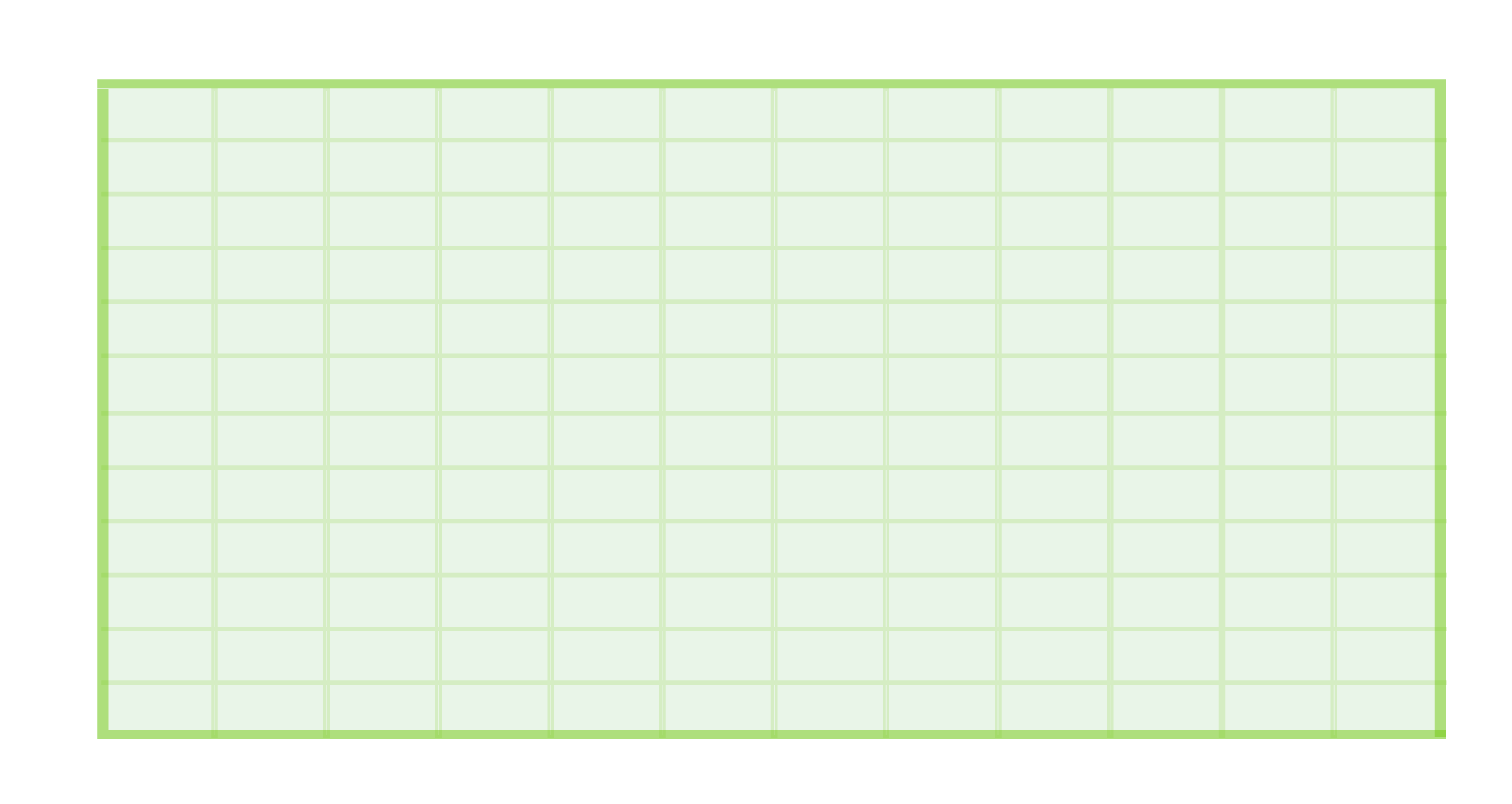 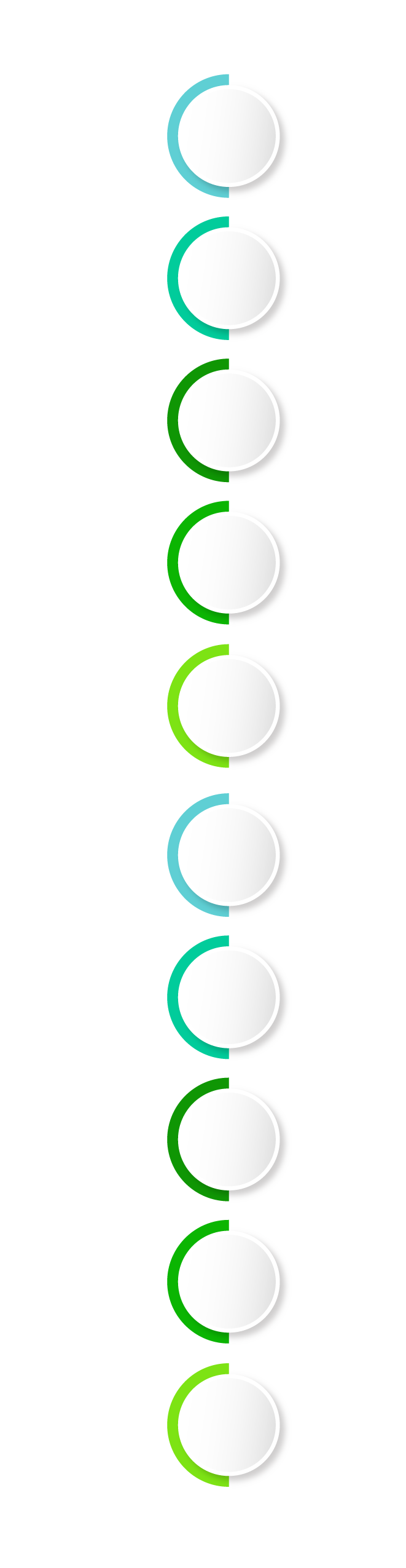 SATISFACCIÓN CLIENTE EXTERNO
10.
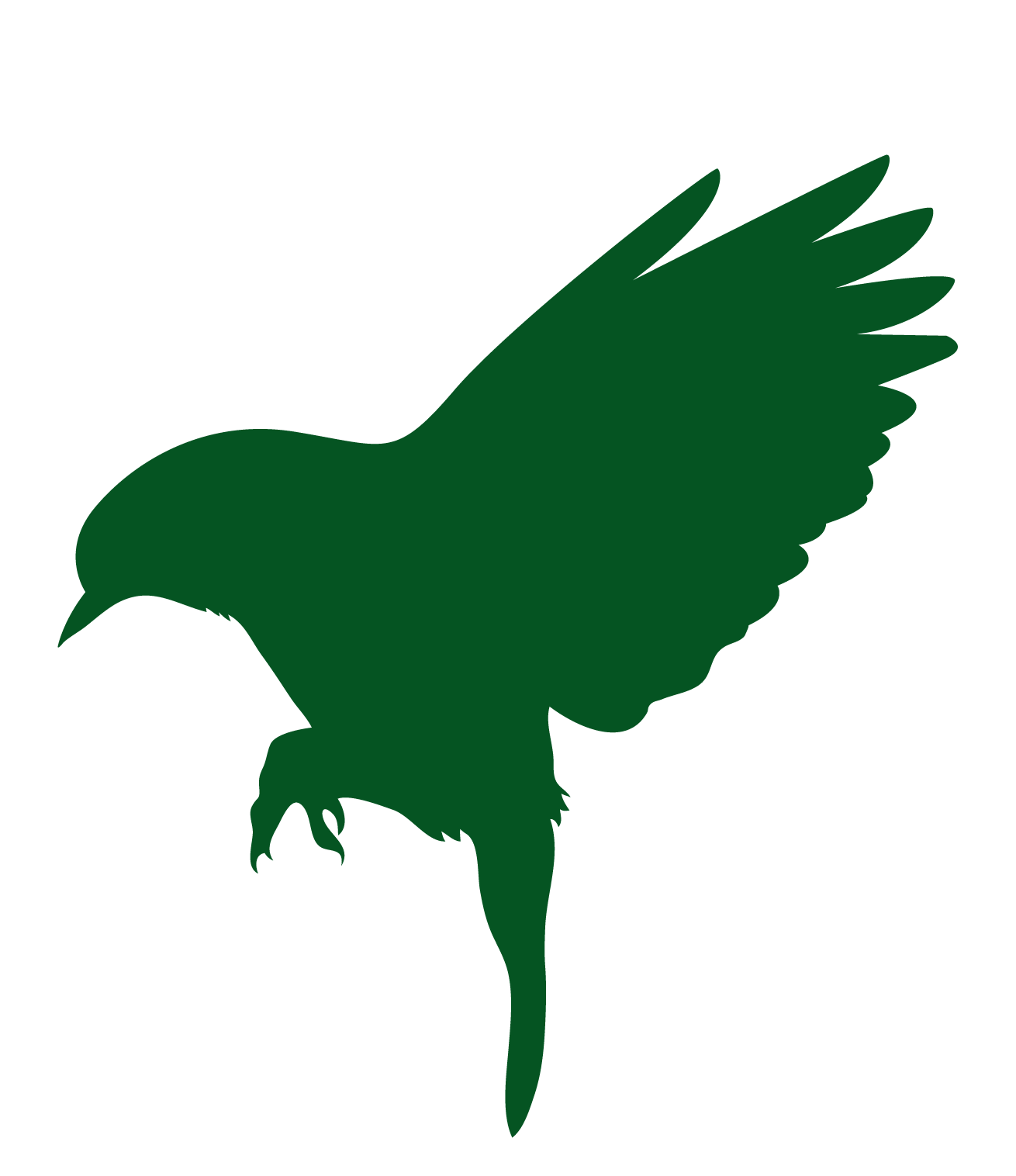 En términos generales, se puede observar que la satisfacción de los clientes externos durante el tercer trimestre del año, en promedio estuvo en 90.53%, con lo cual se puede inferir que los usuarios se sienten satisfechos con las condiciones en las cuales se presta el servicio de atención a la ciudadanía.
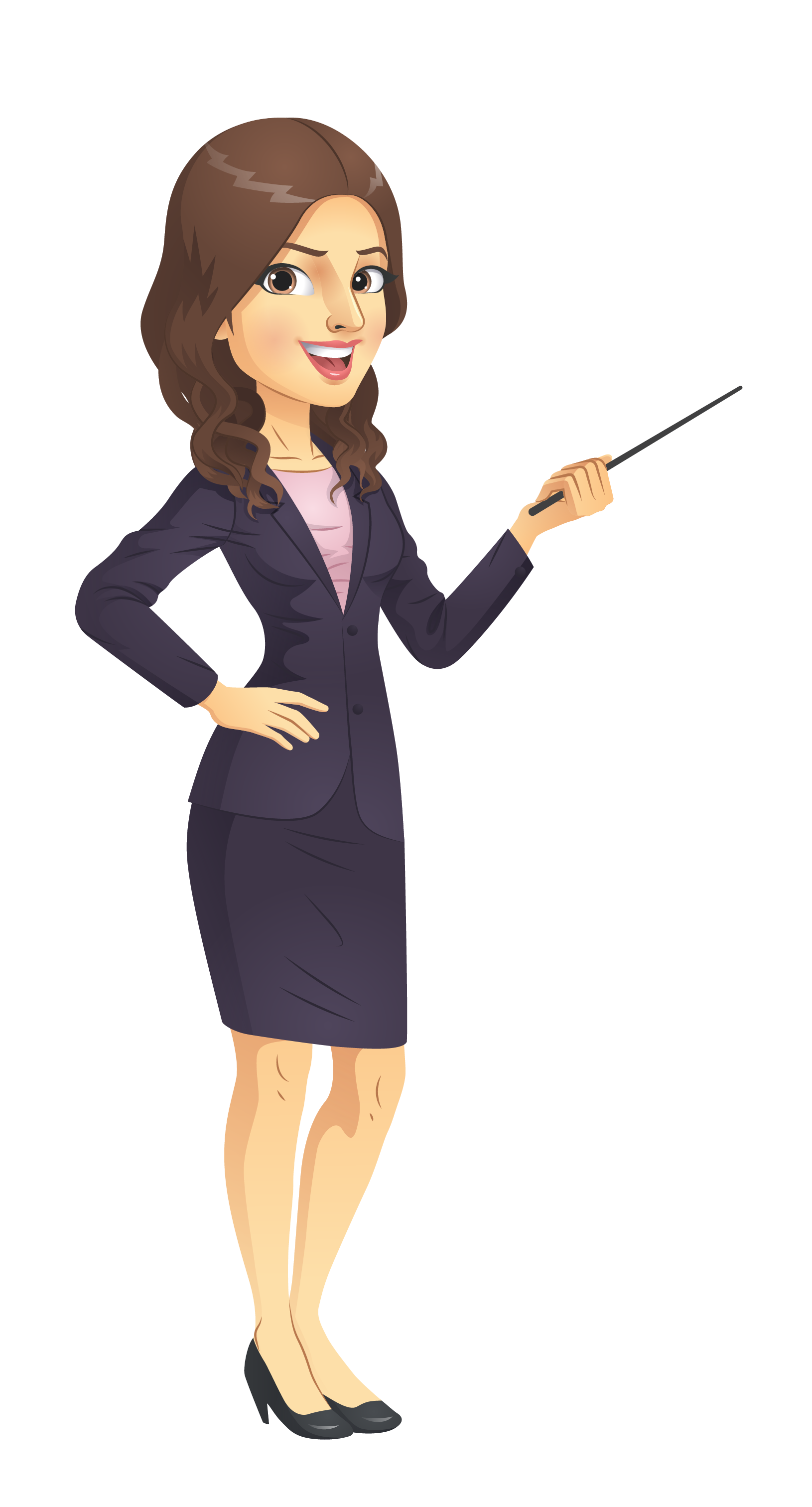 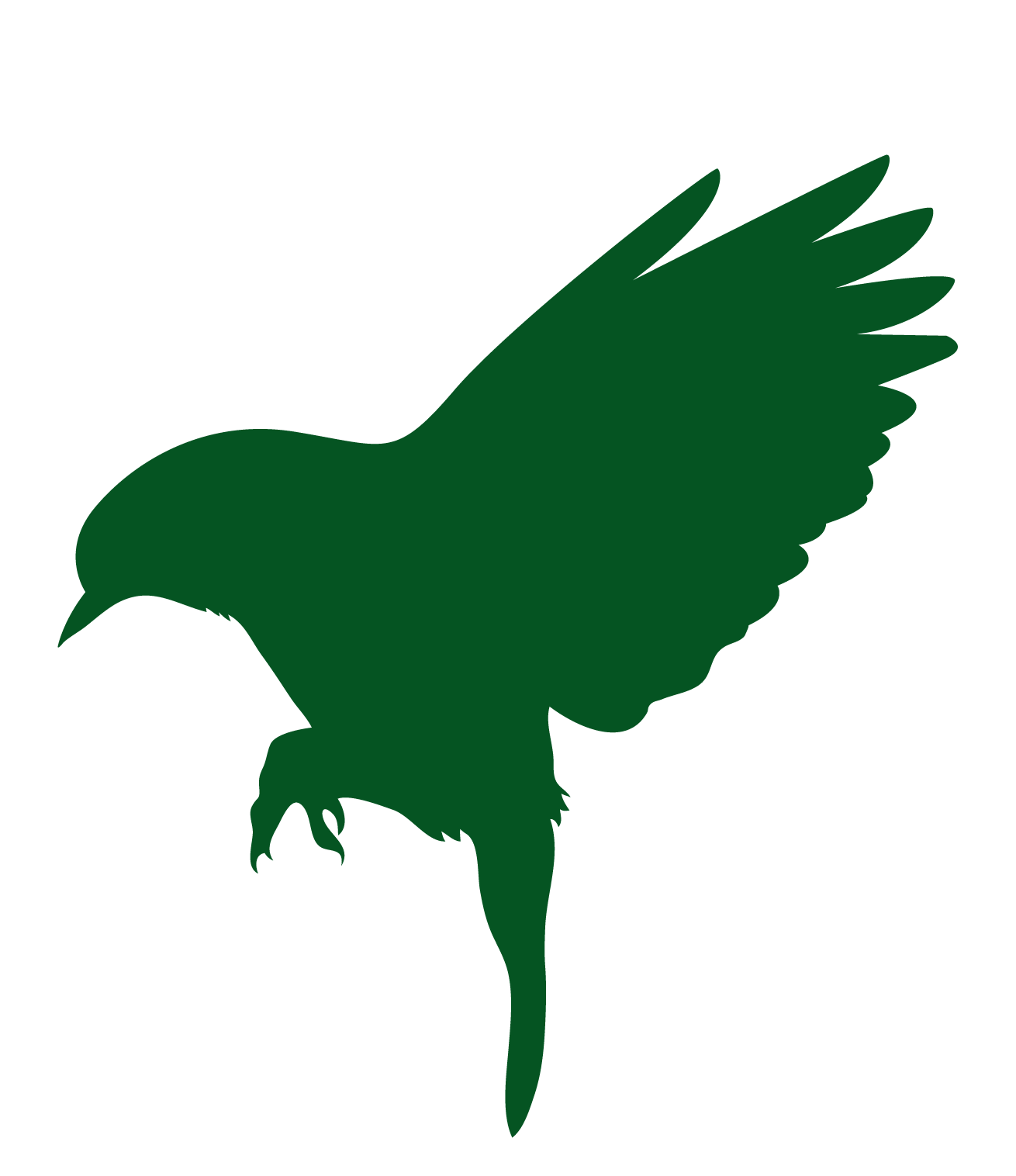 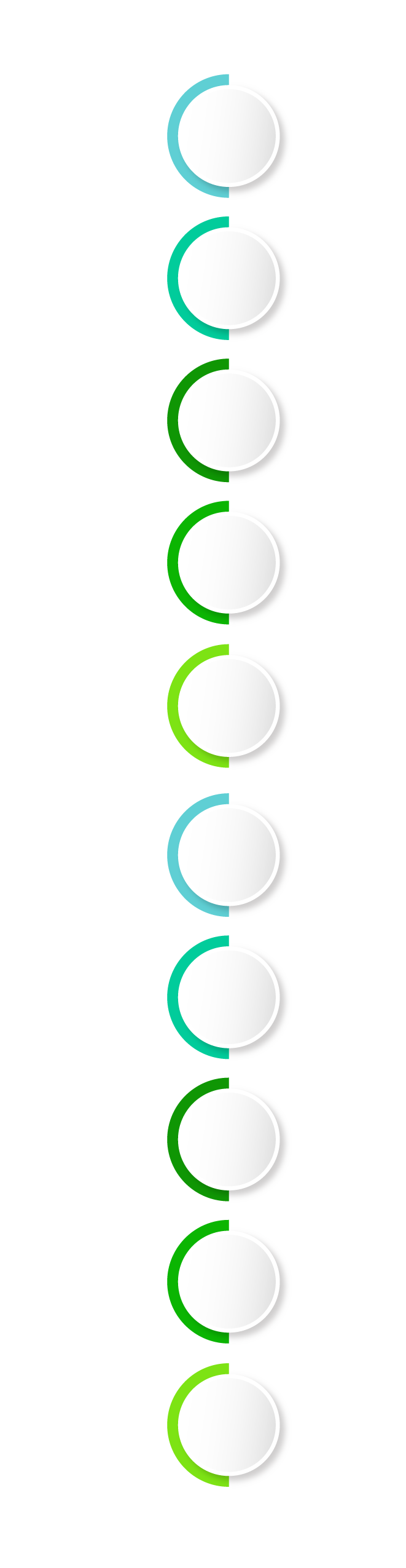 SATISFACCIÓN CLIENTE INTERNO
11.
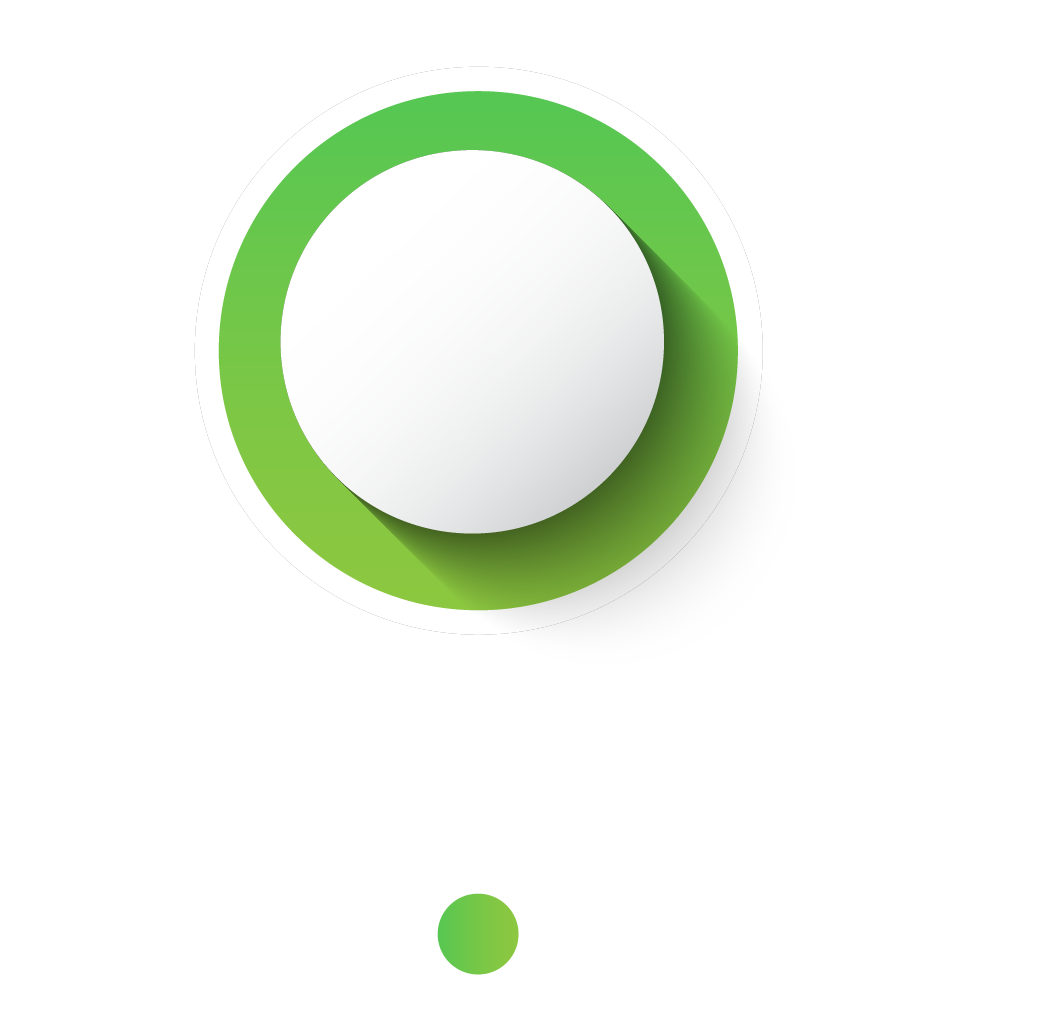 Durante el tercer trimestre se evaluaron las dependencias de Subdirección de Gestión Ambiental (SGA) y Subdirección de Regulación Y Calidad Ambiental (SRCA), obteniendo como resultado que la SRCA tiene mejor percepción ante las demás dependencias en cuanto a los productos y servicios que presta.
En promedio, la SGA y la SRCA presentan 78,11% y 87,96% de satisfacción respectivamente.
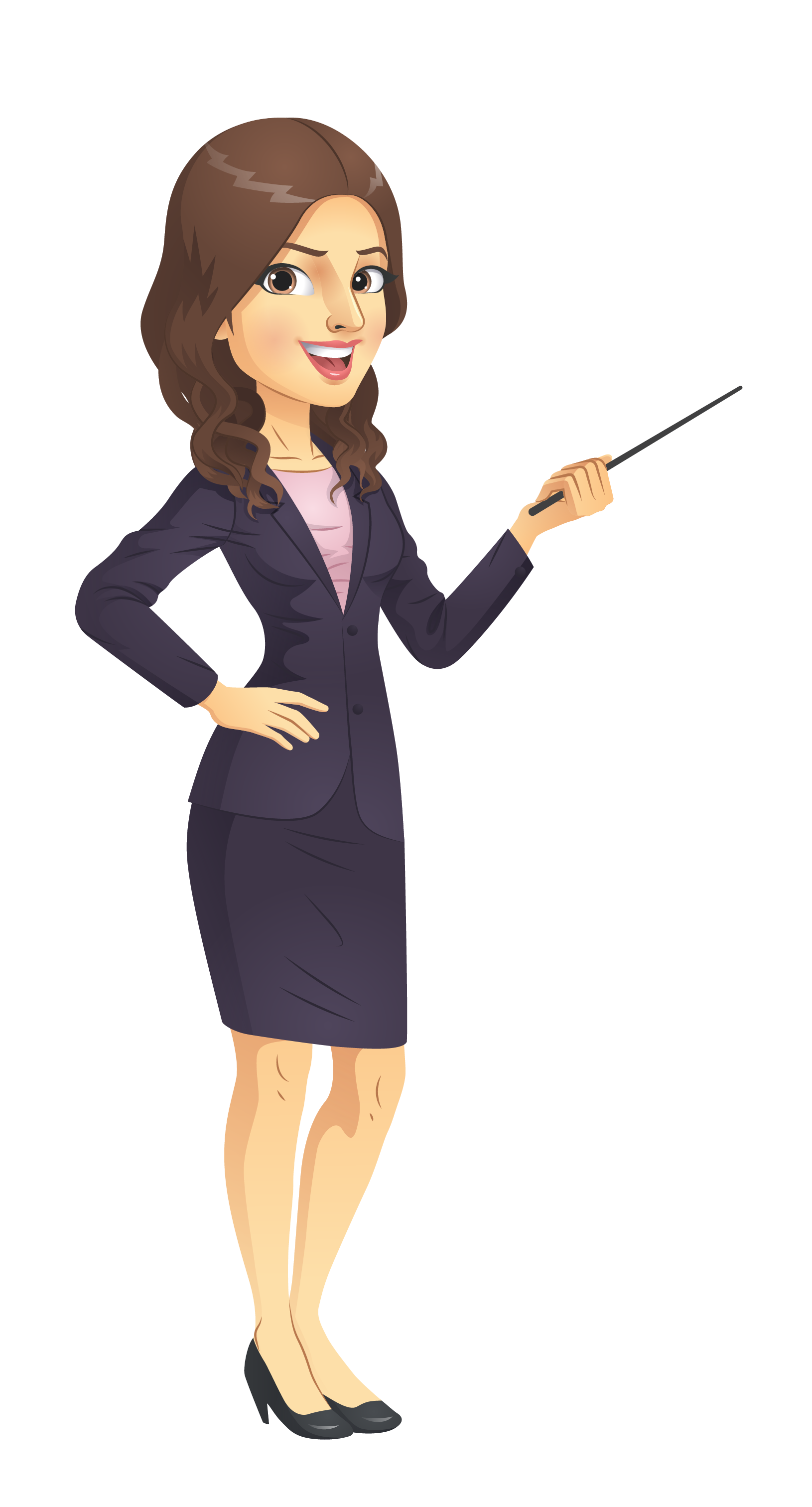 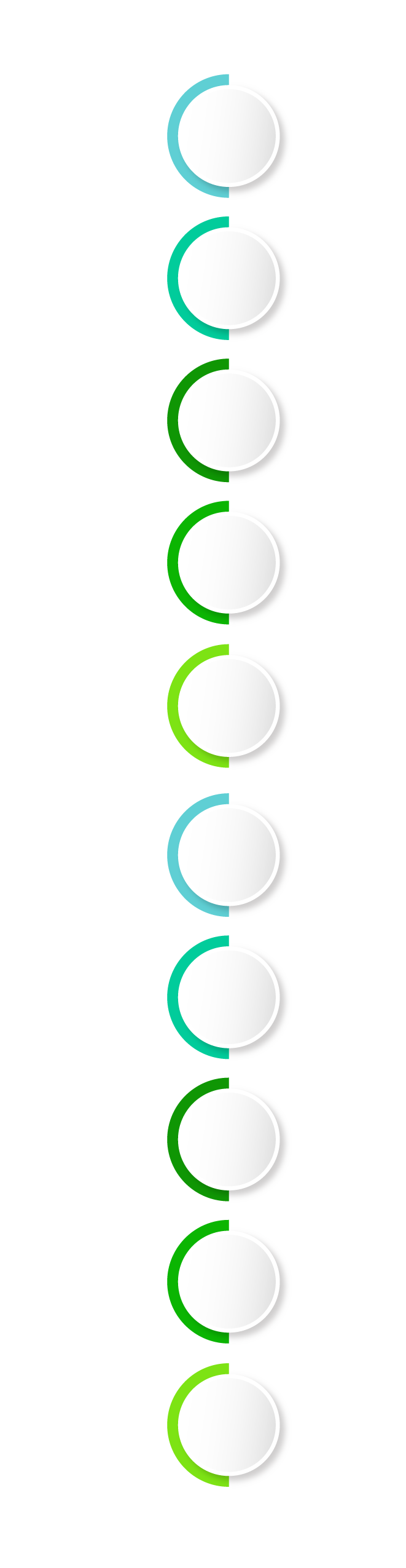 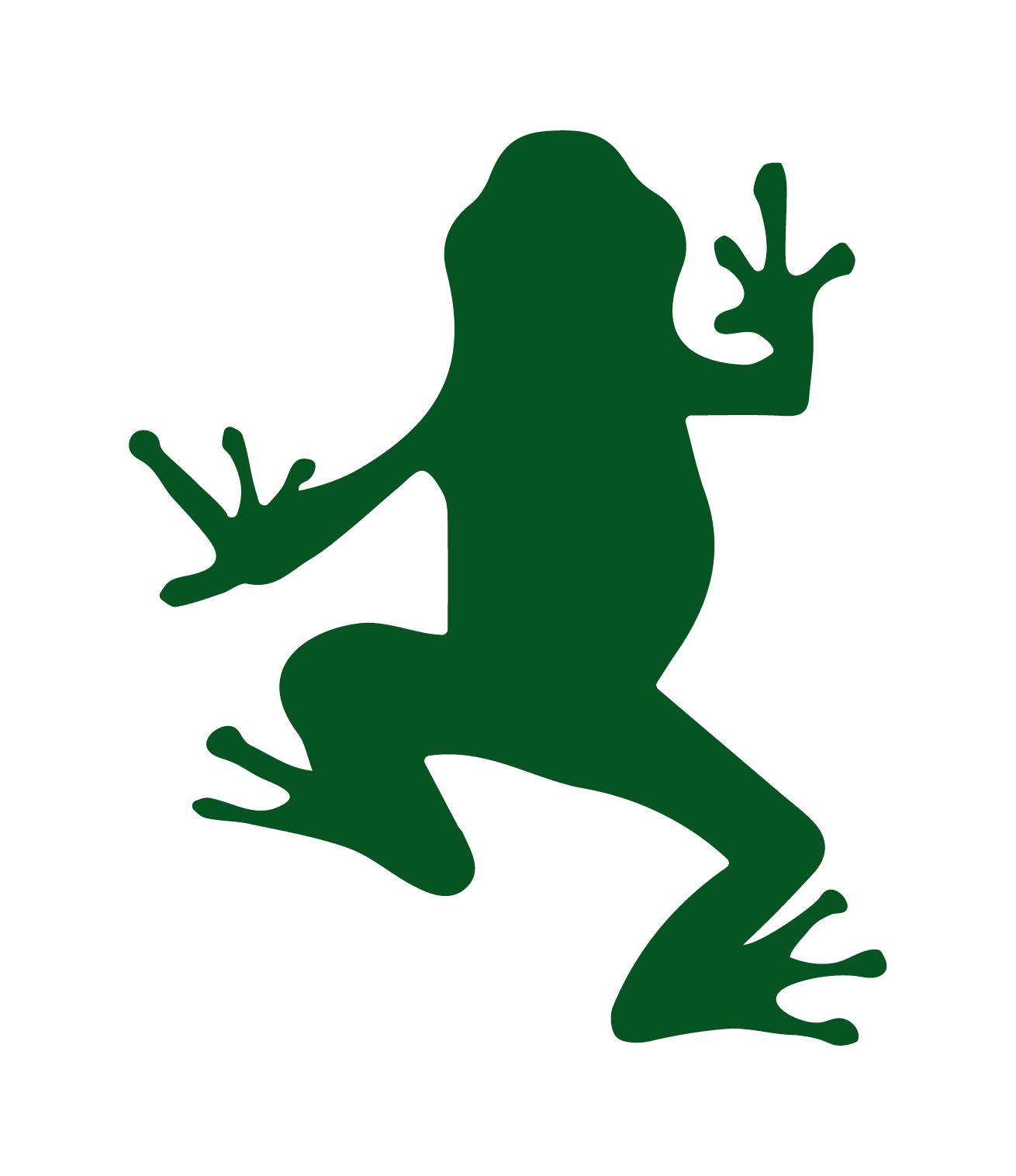 12.
RECOMENDACIONES
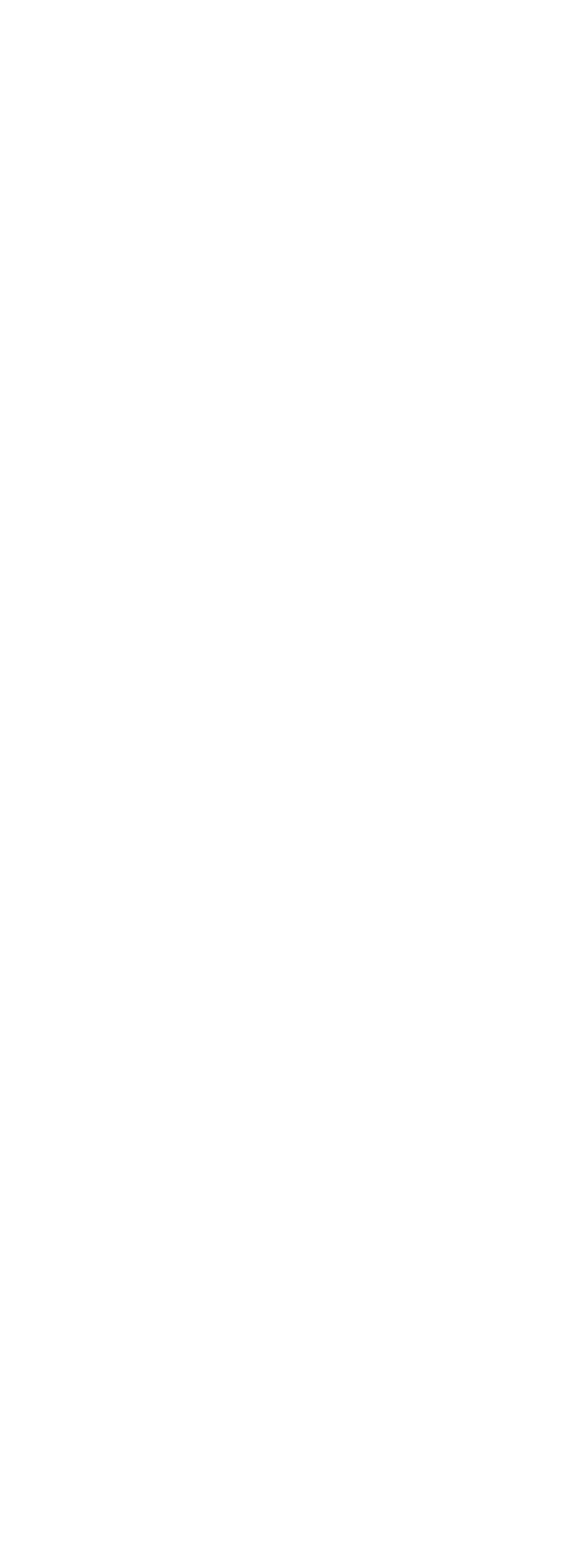 Establecer una estrategia  para resolver los PQRSD según su nivel de complejidad, con el fin de disminuir en cierta medida la carga laboral en las dependencias, a través de la capacitación al personal frente a los trámites y consultas más frecuentes en la Corporación.
1
2
Realizar los ajustes necesarios al sistema de gestión documental Orfeo, teniendo en cuenta que la respuesta oportuna a las solicitudes o peticiones depende de la correcta clasificación y asignación de los requerimientos que llegan a la Corporación.
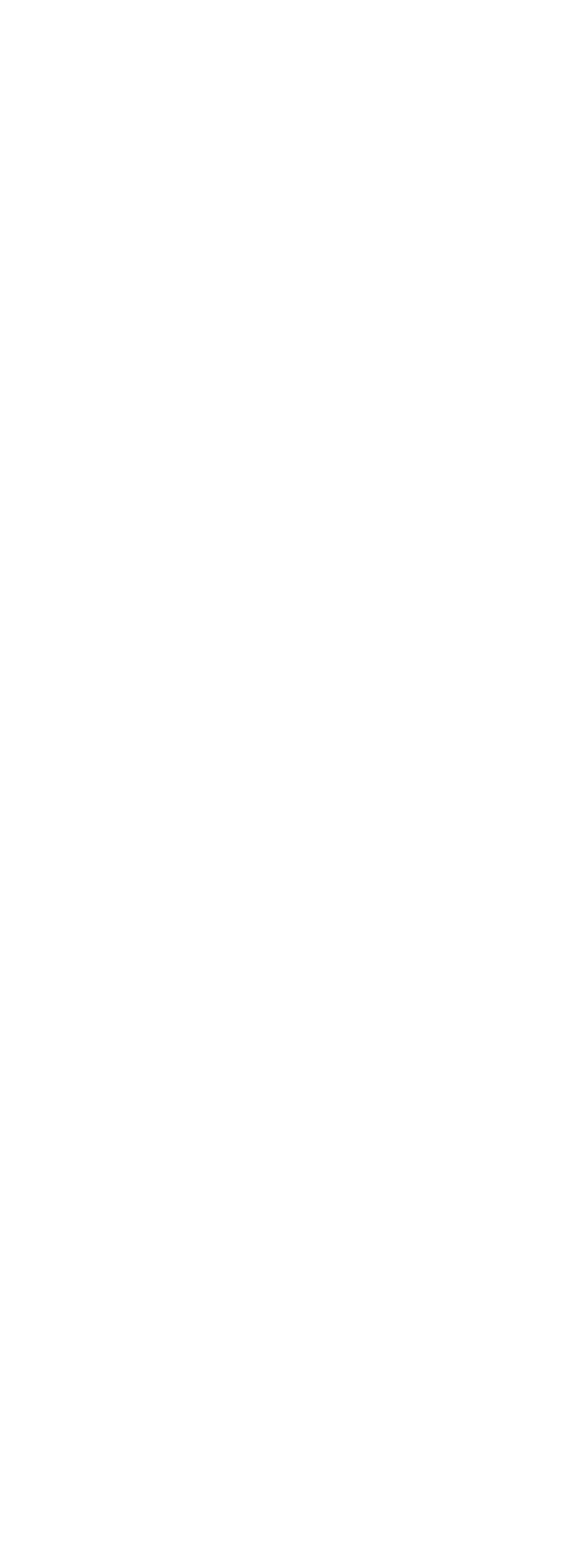 3
Continuar con la atención al público por los distintos medios dispuestos para tal fin como son los canales telefónicos, página web, correo electrónico, chat virtual y atención presencial.
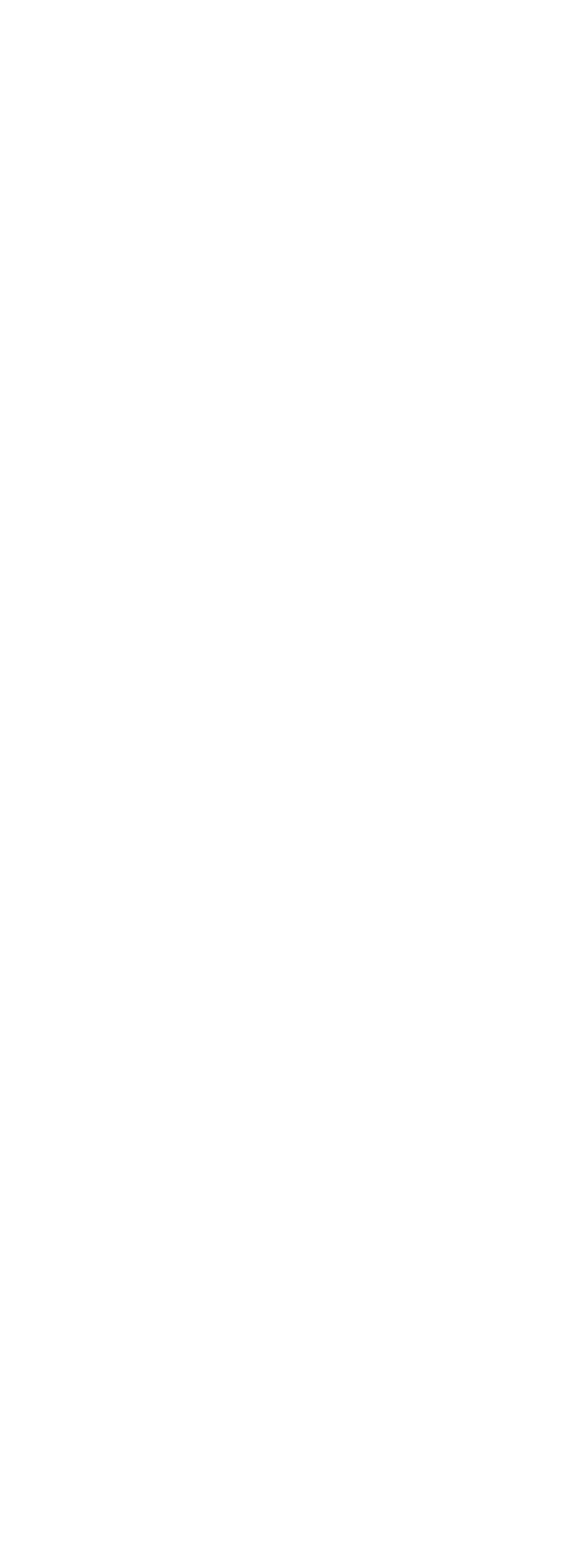 Compartir los resultados de las encuestas internas de satisfacción con las dependencias, para que tomen las medidas necesarias para mejorar la calidad de los servicios y/o productos que ofrece.
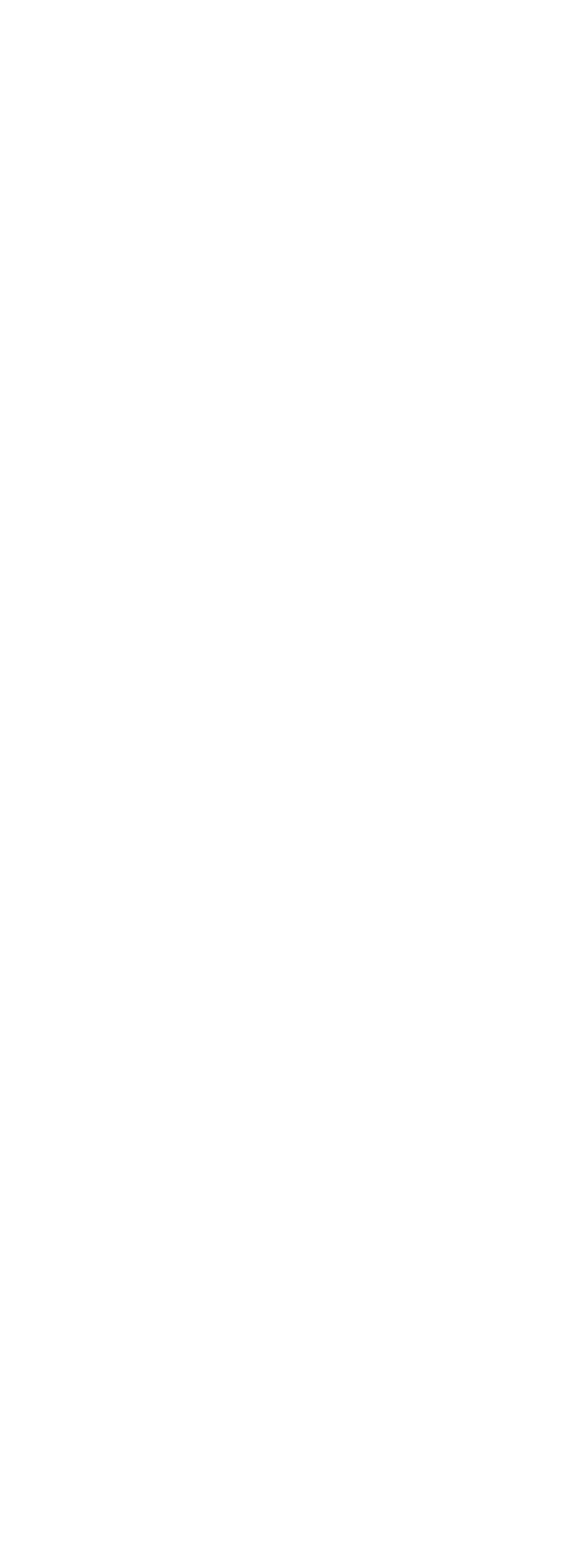 4